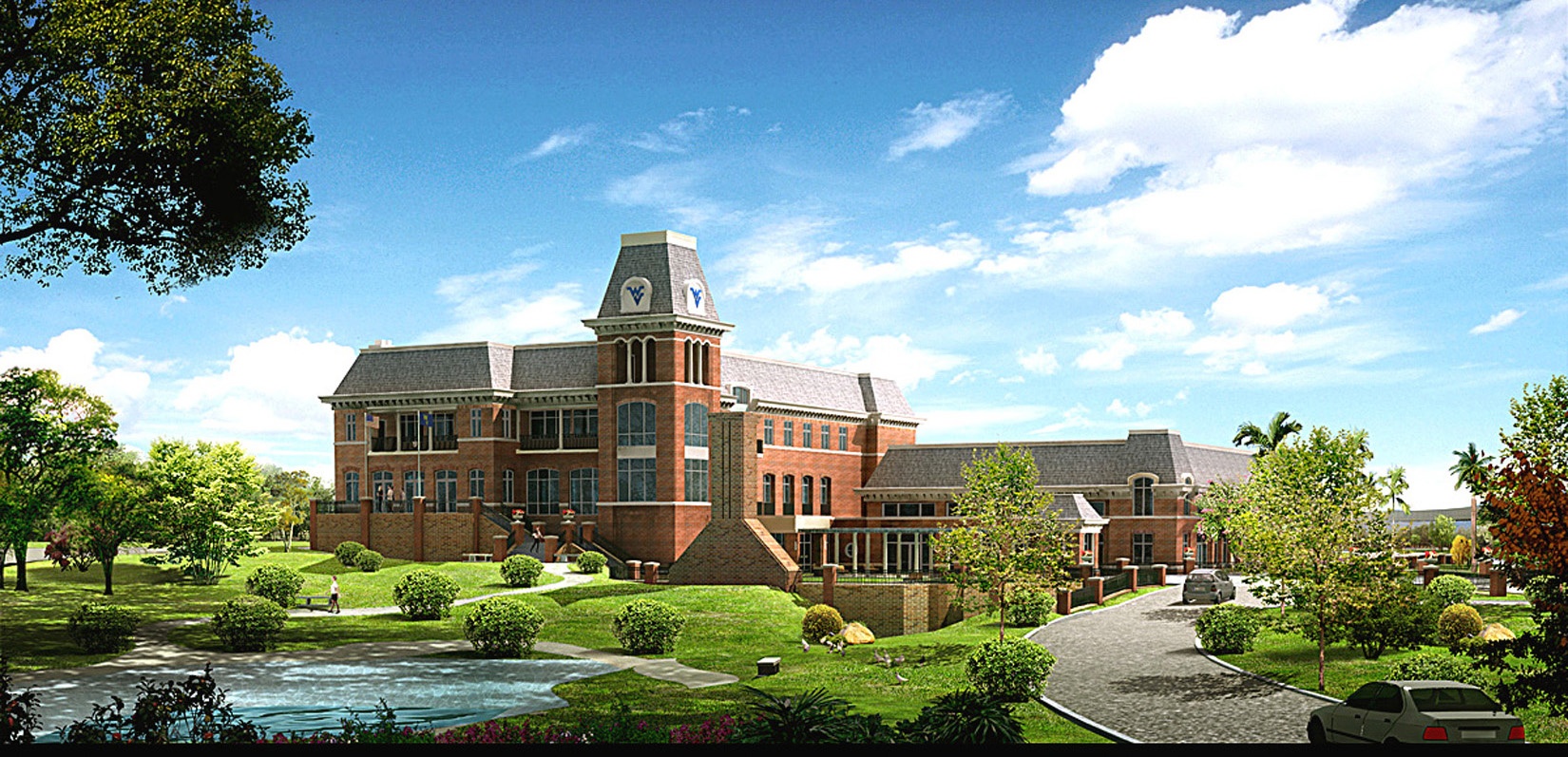 West Virginia University Alumni Center
Gregory Smithmyer | Mechanical Option | Penn State University | April 15, 2009 | Advisor: Dr. Srebric
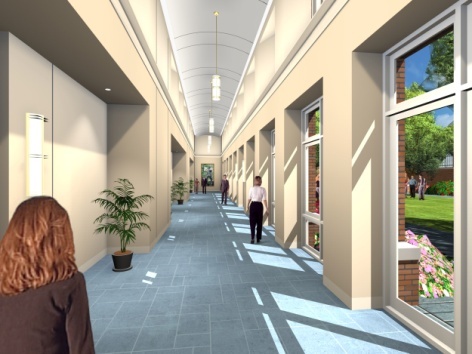 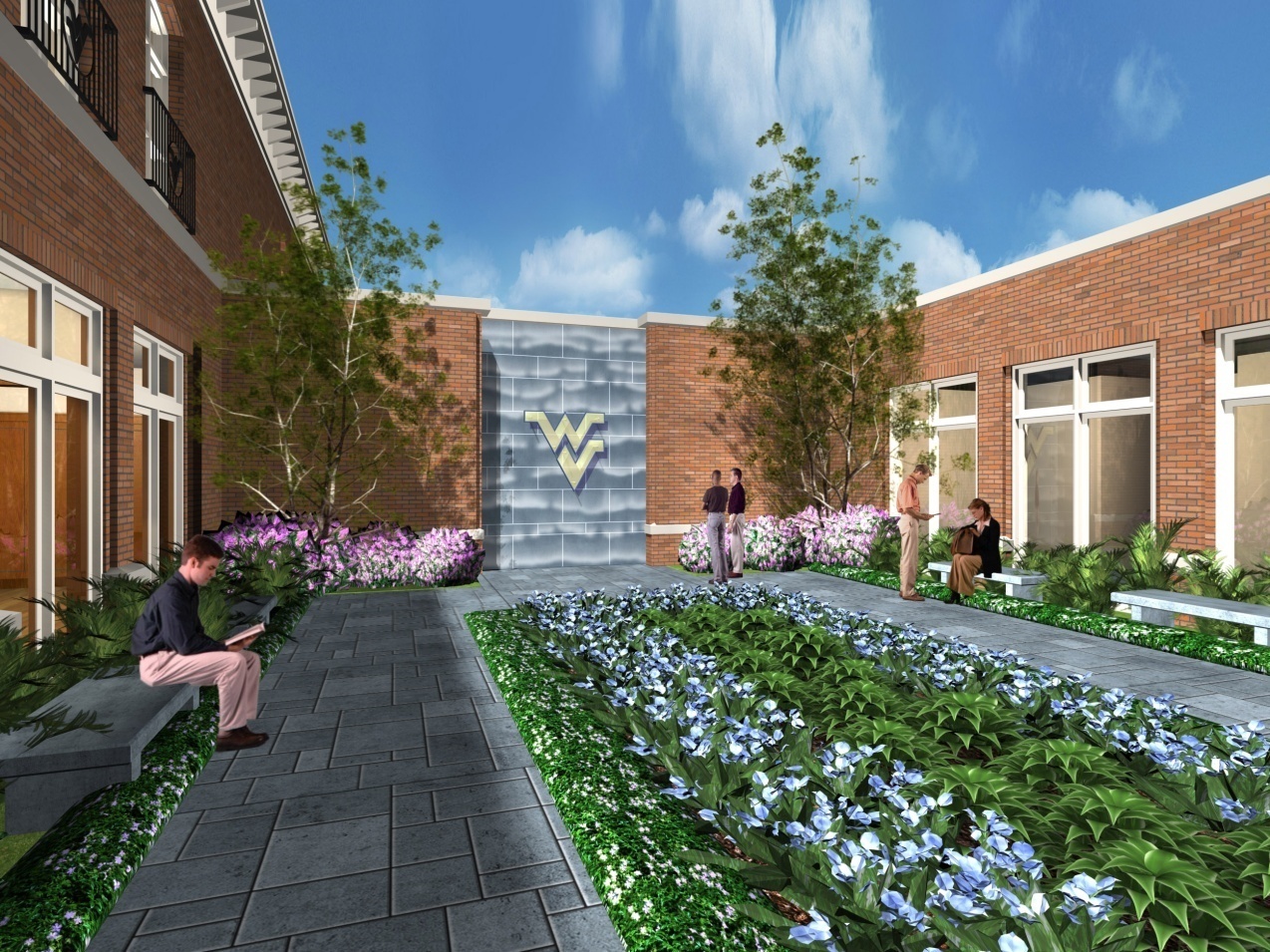 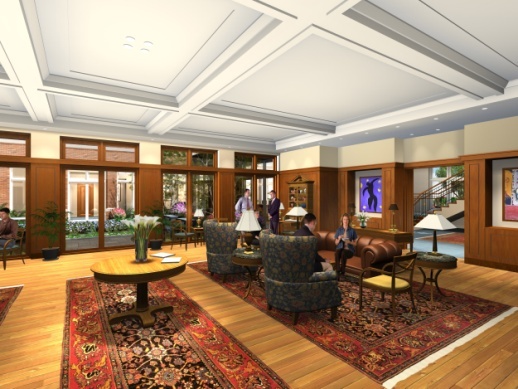 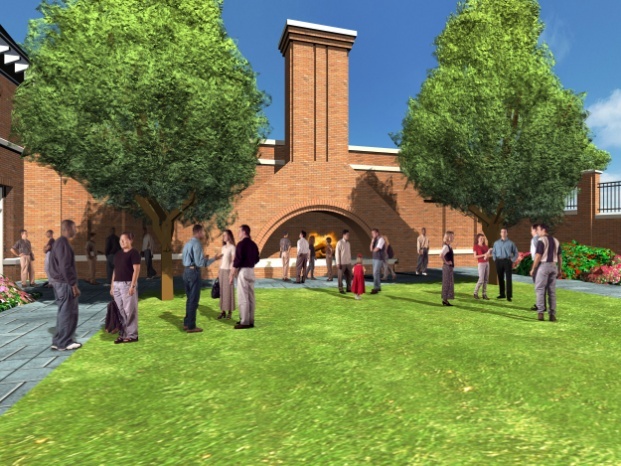 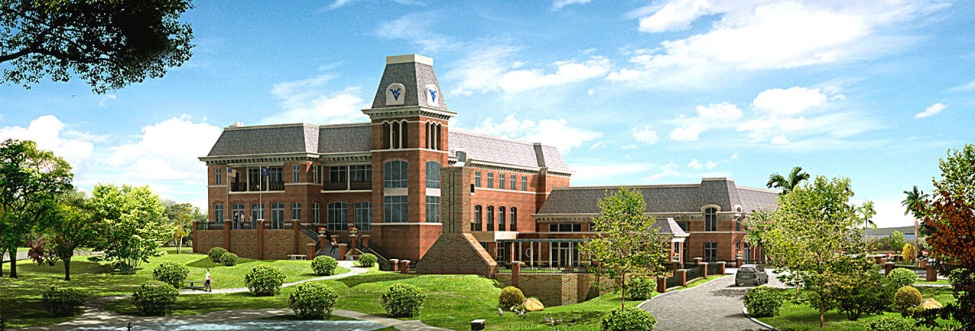 Existing Building Summary
WVU Alumni Center
Project Information
Existing Building Summary
Existing
Owner:
Location:
Size:
Date of Construction:
Cost:
Project Delivery Method:
Stories:
WVU Alumni Association
Morgantown, WV
48,000 Square Feet
June 2007-August 2008
$12 Million
Design-Bid-Build
3 (Bell Tower Extends to 4th)
Goals
Redesign Goals
Mechanical Redesign
Mechanical
Construction Breadth
Construction
Electrical
Electrical Breadth
Cost Analysis
Life-Cycle Cost Analysis
Gregory Smithmyer | Mechanical Option | Penn State University | April 15, 2009
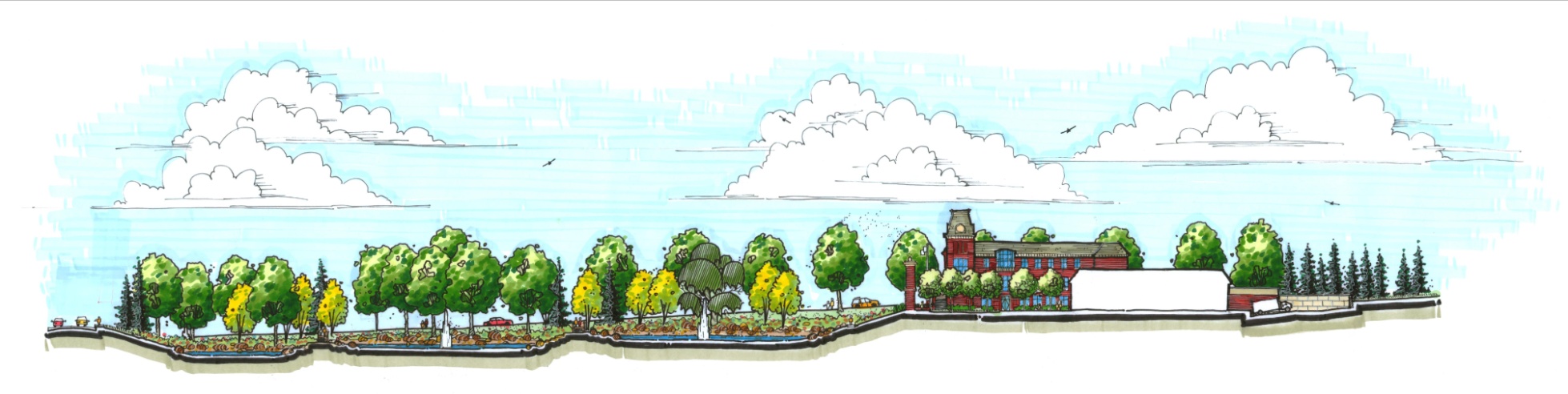 Results and Conclusion
Conclusion
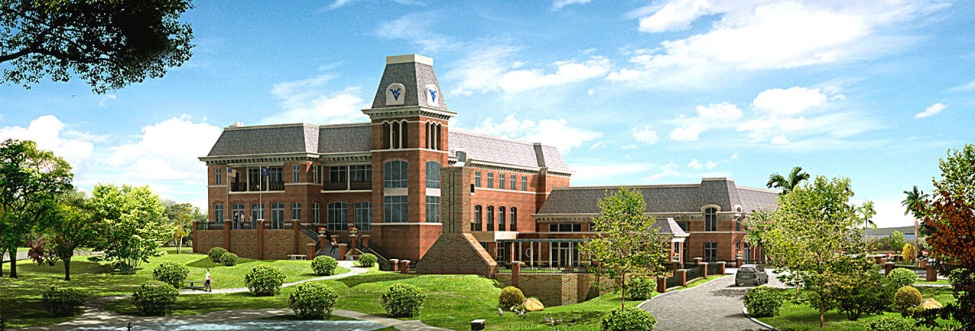 Existing Building Summary
First Floor
Lobby
Pre-Event Lounge
Mechanical Room
Commercial Kitchen
Grand Ballroom
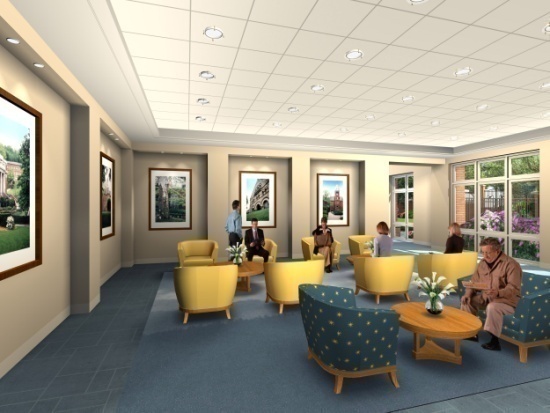 Existing
Goals
Mechanical
Second Floor
Club Room/Lounge
(4) Meeting Rooms
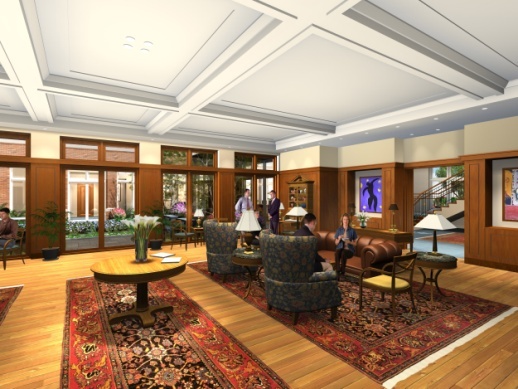 Construction
Third Floor
Board Room
Meeting Room
Open Office Plan
Enclosed Offices
Electrical
Cost Analysis
Gregory Smithmyer | Mechanical Option | Penn State University | April 15, 2009
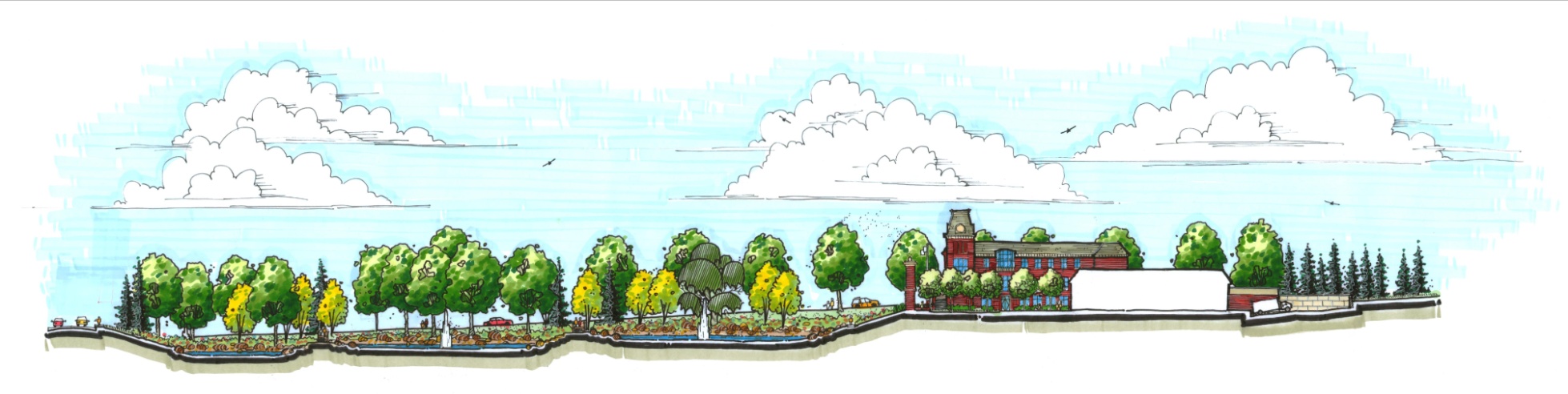 Conclusion
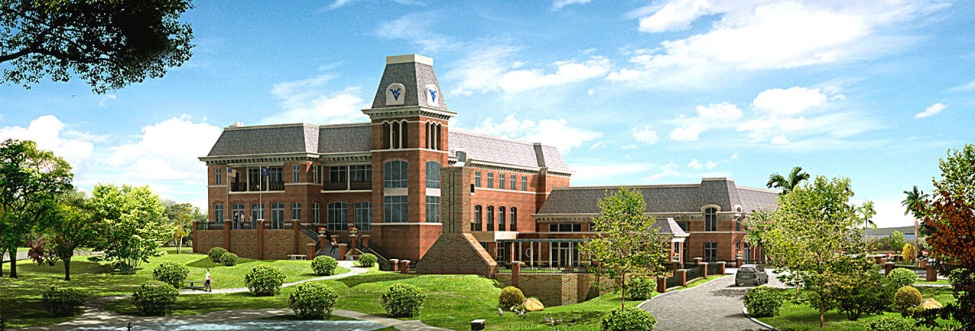 Existing Building Summary
Original Mechanical System
Existing
Cooling
Central plant with 2 air-cooled  R-22 screw chillers
35% ethylene glycol mix to AHU cooling coils
Goals
Mechanical
Heating
Central plant with 2 natural gas boilers
3000 MBH Input, 2400 MBH Output
Hot water to AHU heating coils
Hot water to VAV reheat
Construction
Electrical
Cost Analysis
Gregory Smithmyer | Mechanical Option | Penn State University | April 15, 2009
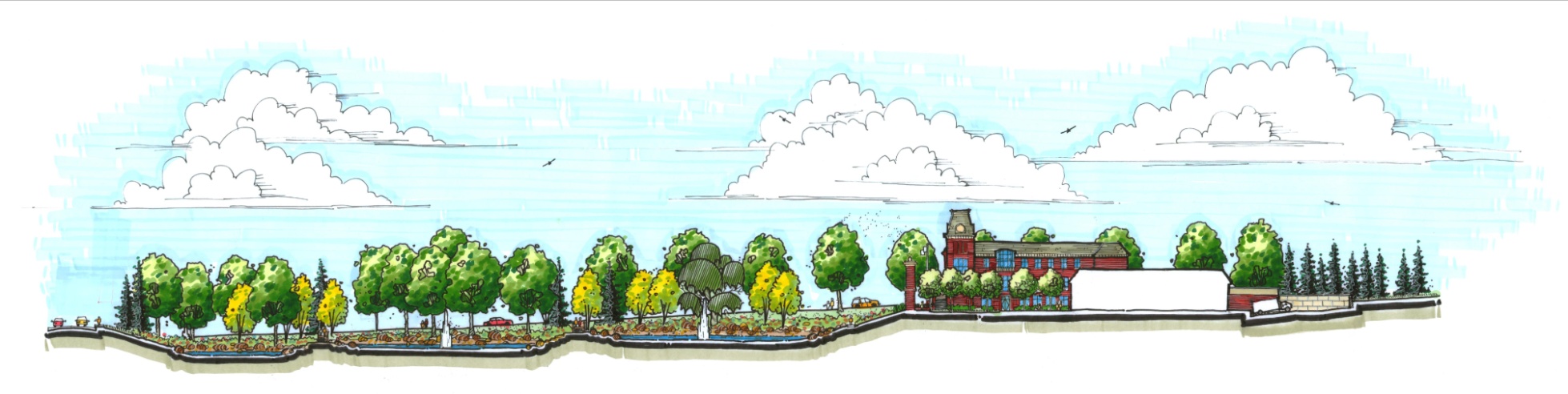 Conclusion
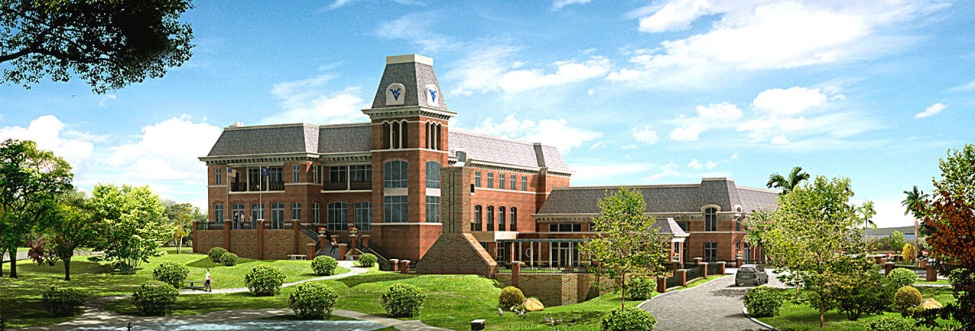 Existing Building Summary
As-Designed Mechanical System
Existing
Kitchen and Storage
AHU-8: Single zone, constant volume
AHU-9: 100% OA, make-up
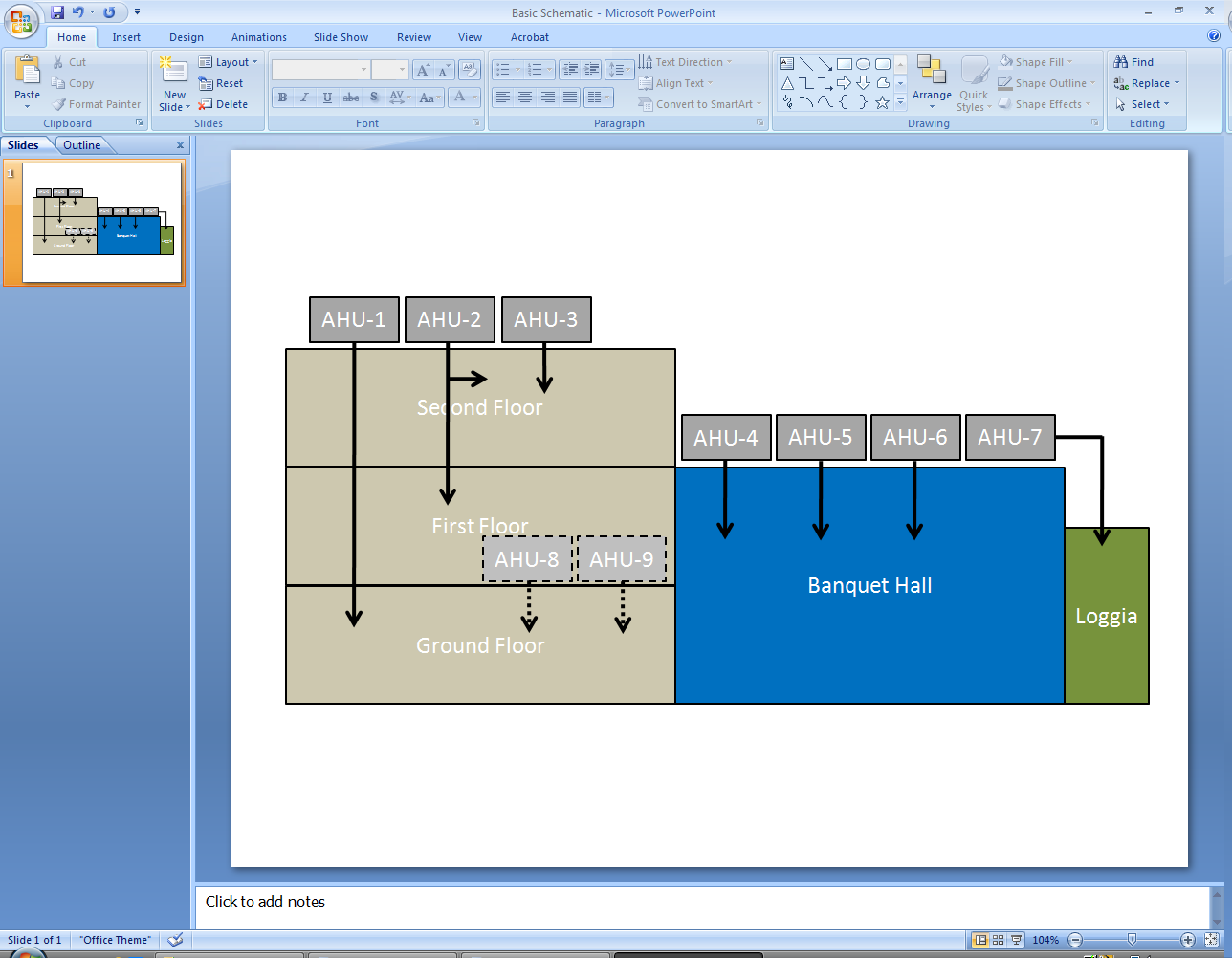 Lobbies, hallways and office areas
Direct expansion cooling
Natural gas heat
VAV with electric reheat
Ballroom and Loggia
Direct expansion cooling
Natural gas heat
Single zone, constant volume
Goals
Mechanical
Construction
Electrical
Cost Analysis
Gregory Smithmyer | Mechanical Option | Penn State University | April 15, 2009
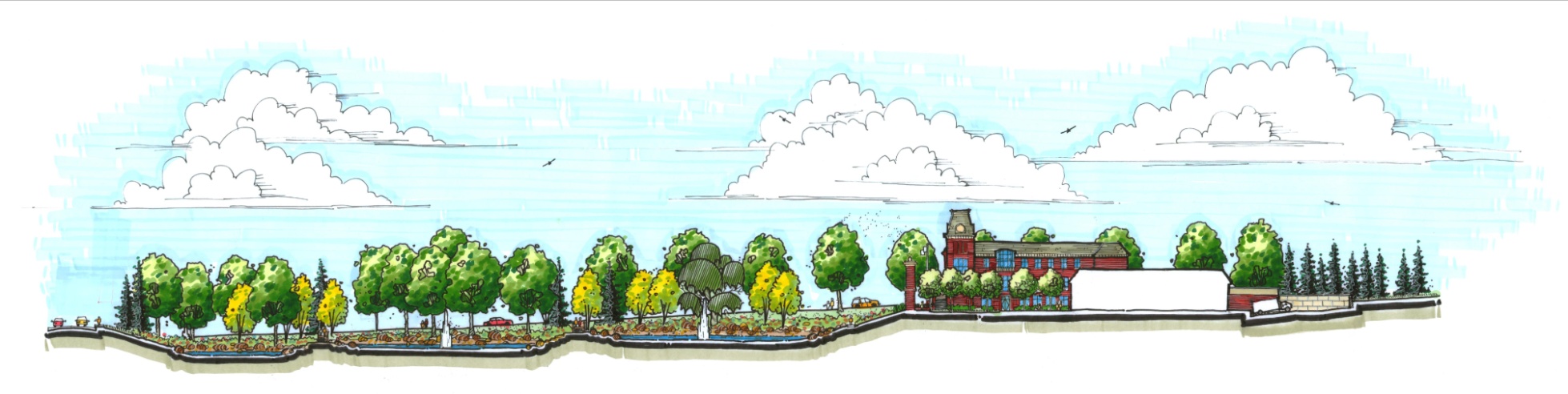 Conclusion
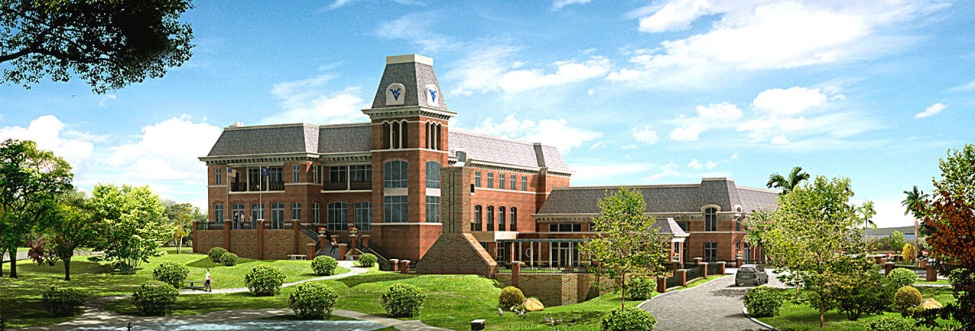 Existing Building Summary
Redesign Goals
Mechanical System
Reduction in annual energy costs
Low 20-year life-cycle cost
Short return on investment
Existing
Existing Building Summary
Existing
Existing Building Summary
Goals
Redesign Goals
Goals
Redesign Goals
Construction
Meet needs of mechanical system
Lowest capital cost possible
Minimal construction schedule impact
Mechanical Redesign
Mechanical
Construction Breadth
Construction
Electrical
Minimize changes to electrical distribution system
Minimize cost impact of changing mechanical loads
Electrical Breadth
Electrical
Cost Analysis
Life-Cycle Cost Analysis
Gregory Smithmyer | Mechanical Option | Penn State University | April 15, 2009
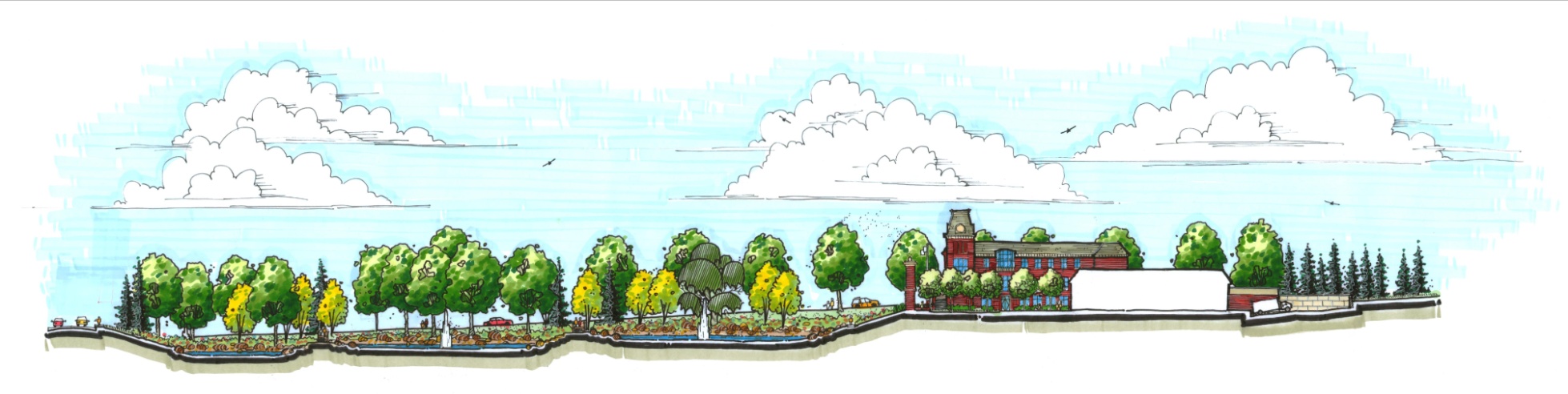 Conclusion
Results and Conclusion
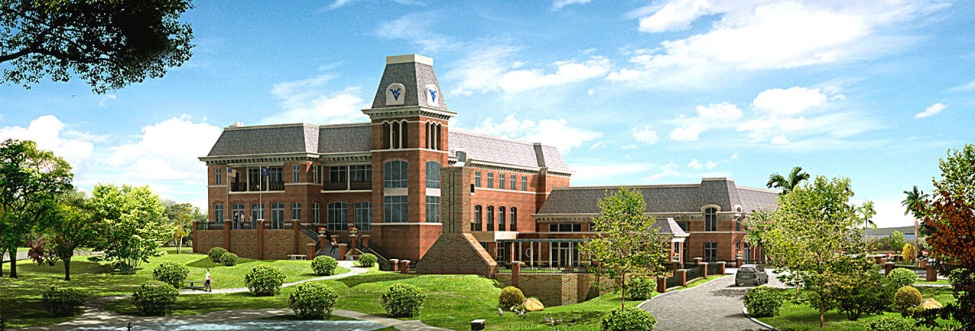 Redesign Goals
Mechanical Redesign
Systems to be Replaced
Existing Building Summary
Existing
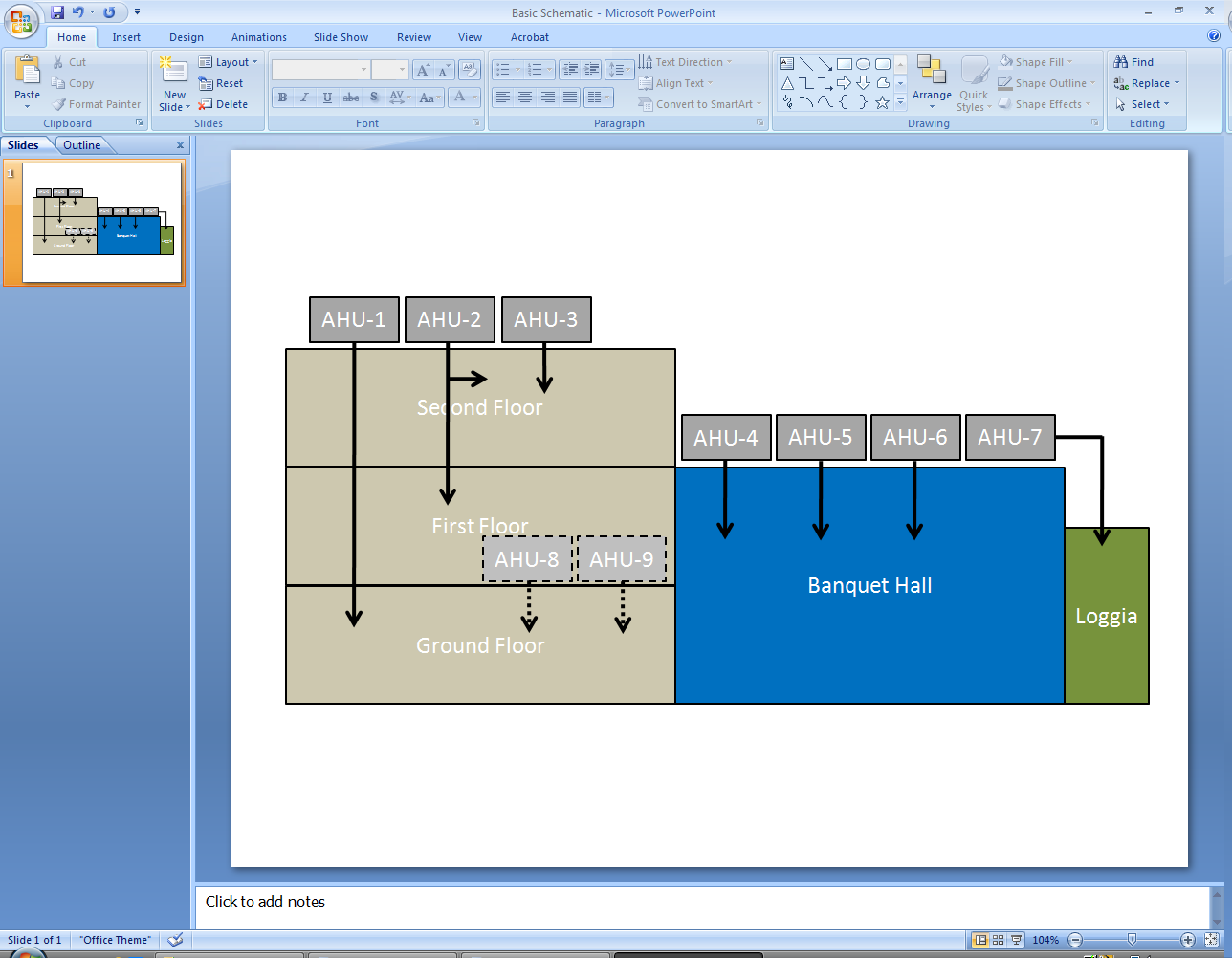 Redesign Goals
Goals
Redesign Goals
Goals
Mechanical
Mechanical
Mechanical Redesign
Mechanical Redesign
Construction Breadth
Construction
Electrical Breadth
Electrical
Cost Analysis
Life-Cycle Cost Analysis
Gregory Smithmyer | Mechanical Option | Penn State University | April 15, 2009
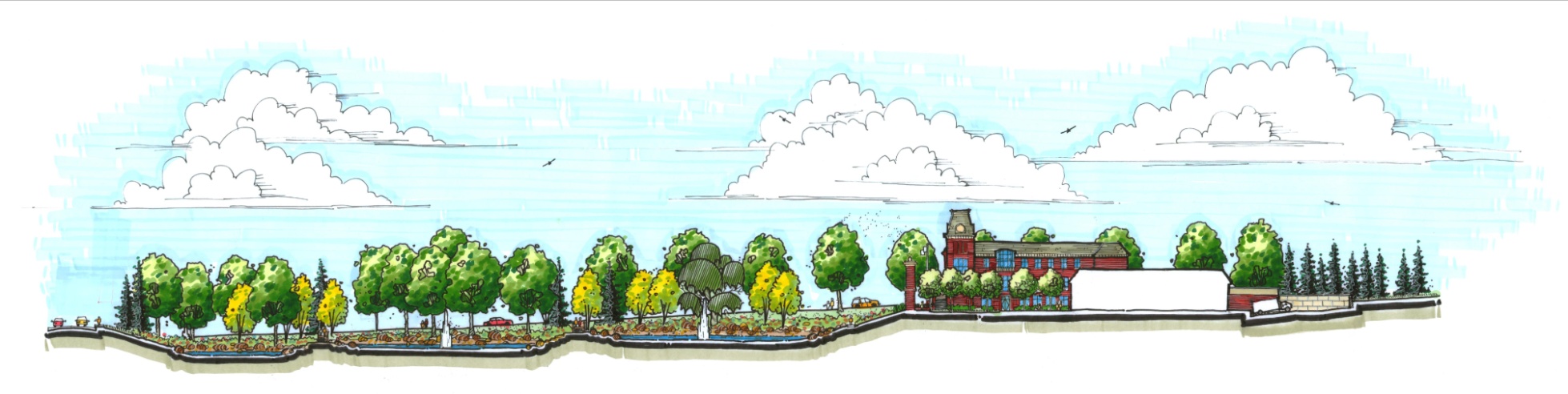 Conclusion
Results and Conclusion
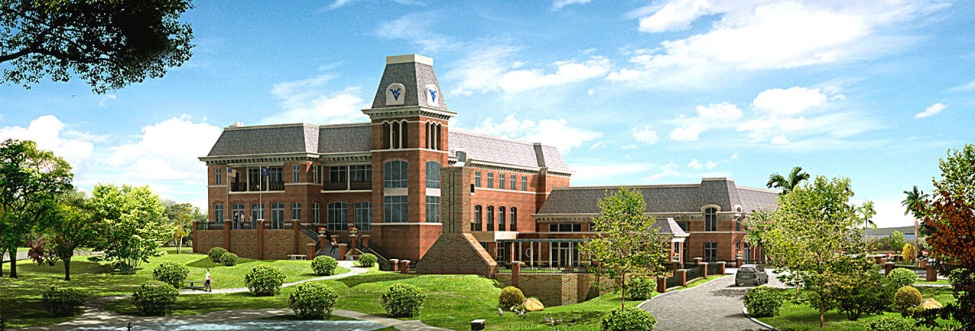 Mechanical Redesign
Ground Source Heat Pump System
Existing
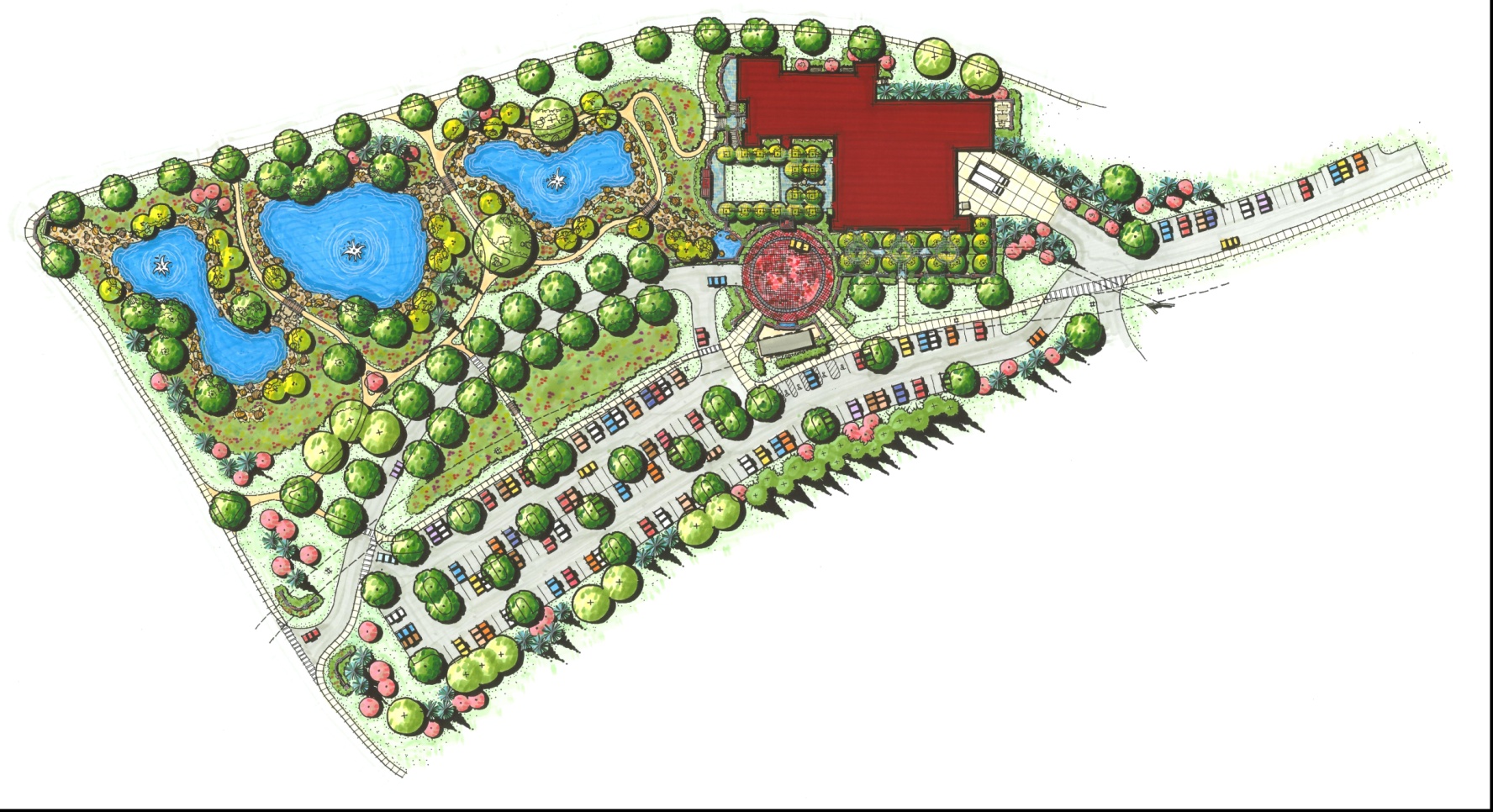 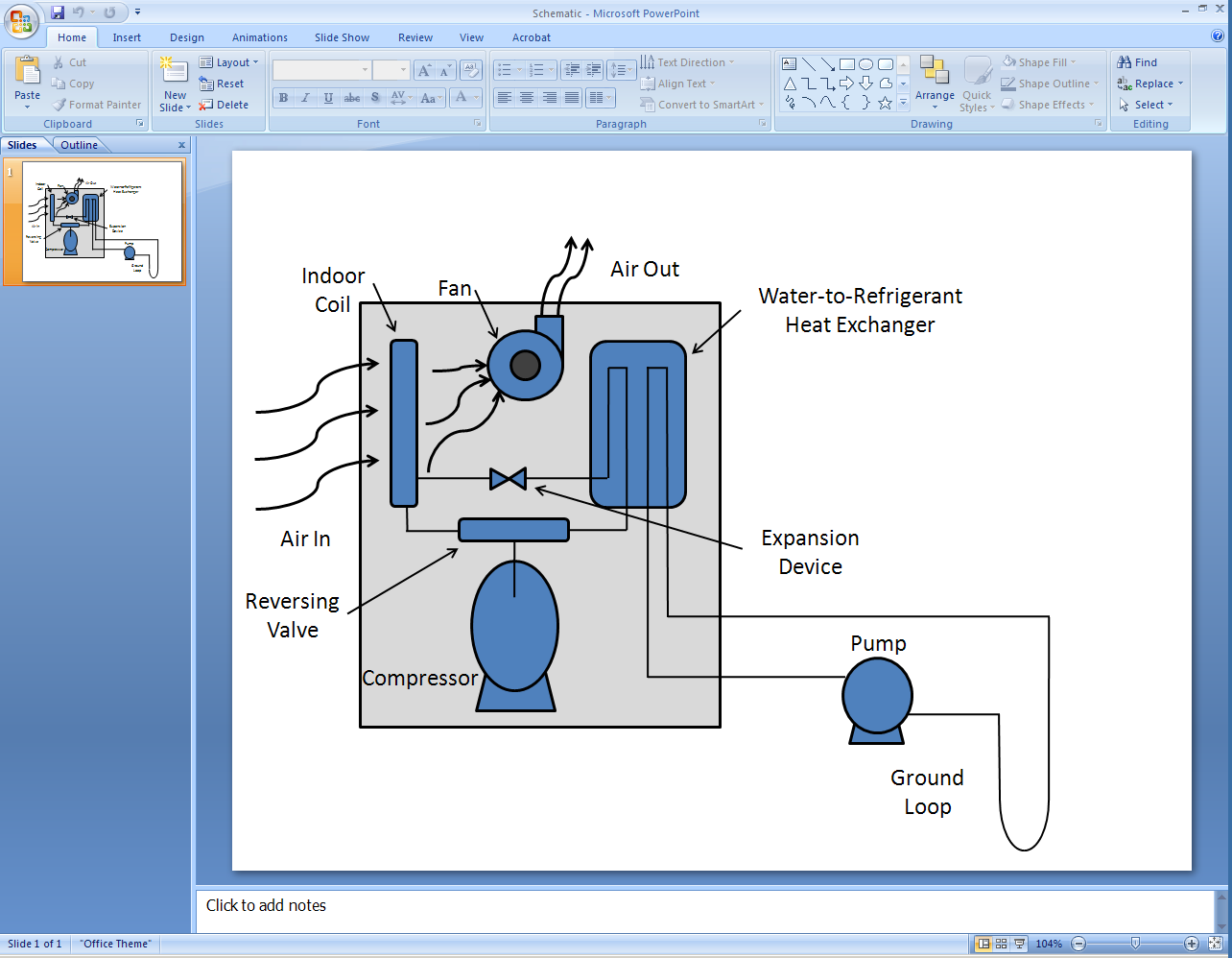 Goals
Mechanical
Construction
Electrical
Cost Analysis
Gregory Smithmyer | Mechanical Option | Penn State University | April 15, 2009
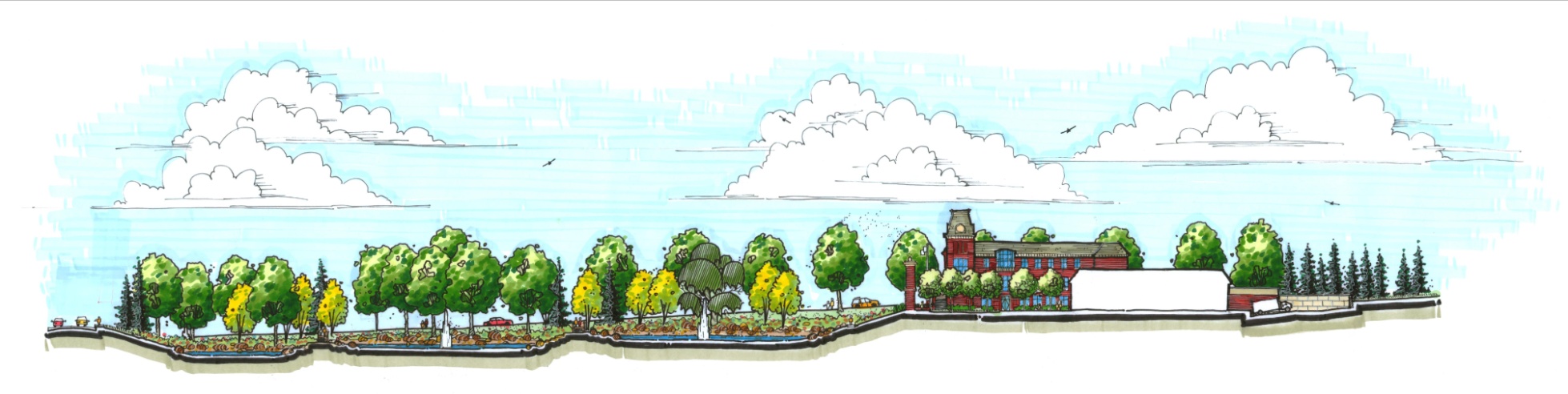 Conclusion
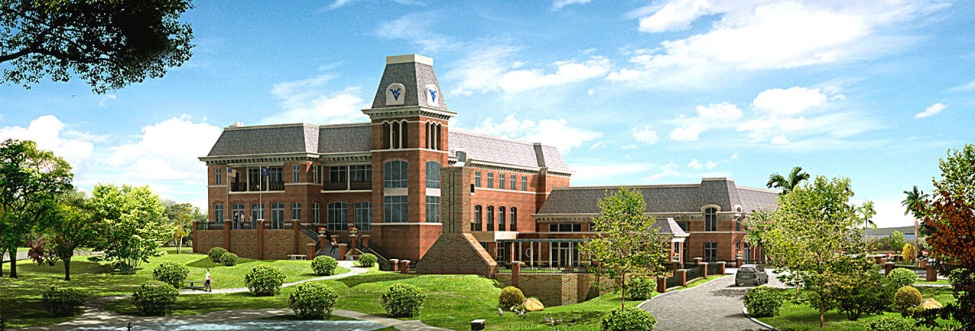 Mechanical Redesign
Dedicated Outdoor Air System
Existing
OA
Goals
EA
OA
Unit
EA
Conditioned Space
Mechanical
RA
Construction
MA
SA
Electrical
Heat Pump
Cost Analysis
Gregory Smithmyer | Mechanical Option | Penn State University | April 15, 2009
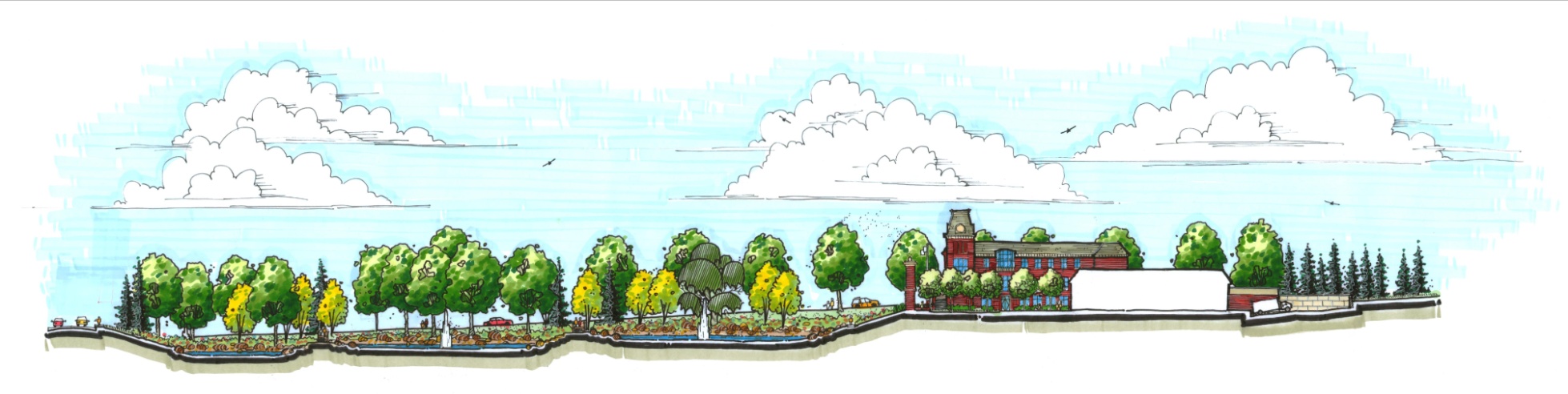 Conclusion
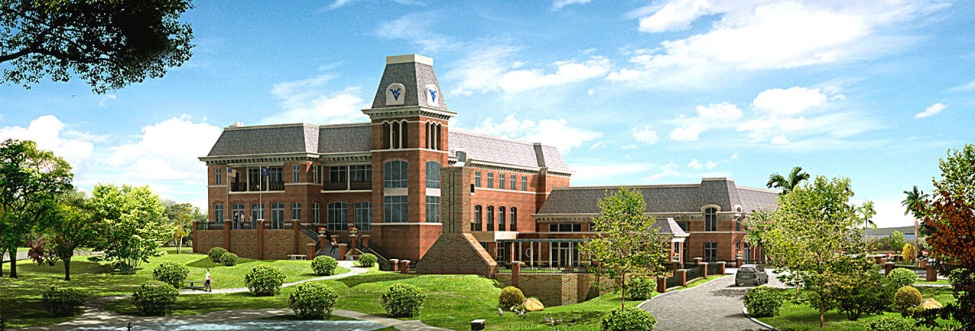 Mechanical Redesign
Energy Recovery-Cooling
Existing
Goals
70.8°F
55 gr/lb
Mechanical
εs = 64%
εl = 61%
Construction
87°F
74.7°F
100 gr/lb
72 gr/lb
Electrical
W3 = W1 – εl (W1 – W2)
Cost Analysis
t3 = t1 – εs (t1 – t2)
Gregory Smithmyer | Mechanical Option | Penn State University | April 15, 2009
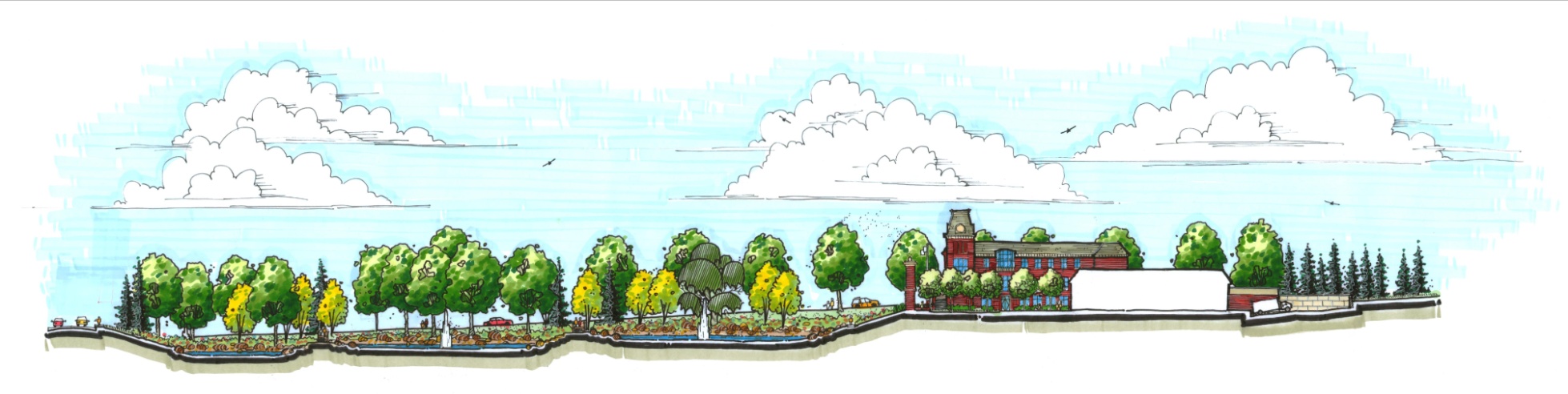 Conclusion
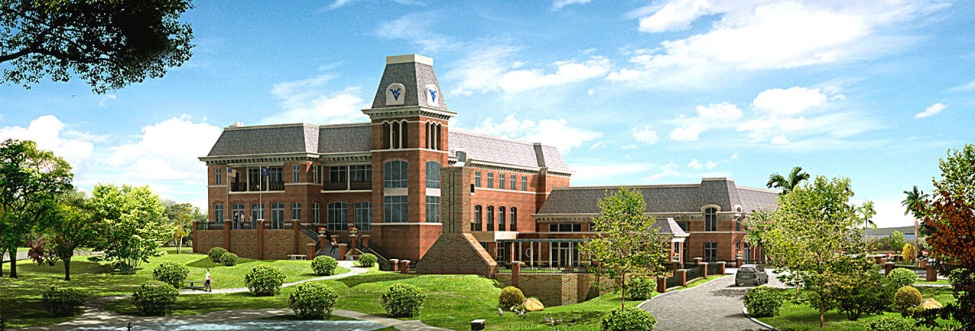 Mechanical Redesign
Equipment Costs
Existing
30 Water-to-Air Heat Pumps Instead of 26 VAV Boxes
Goals
Mechanical
Construction
Electrical
Cost Analysis
Gregory Smithmyer | Mechanical Option | Penn State University | April 15, 2009
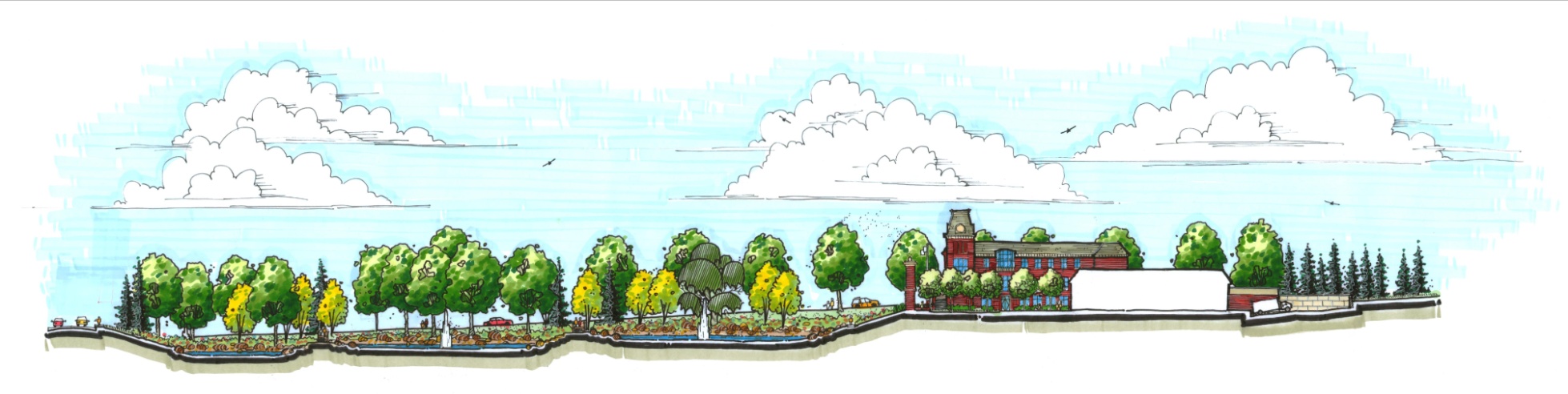 Conclusion
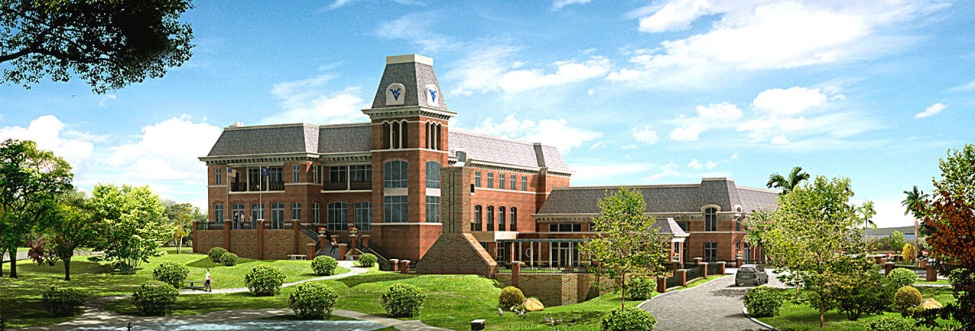 Mechanical Redesign
Equipment Costs
Existing
7 Dedicated Outdoor Units Instead of 7 Existing AHU’s
Goals
Mechanical
Construction
Electrical
Cost Analysis
Gregory Smithmyer | Mechanical Option | Penn State University | April 15, 2009
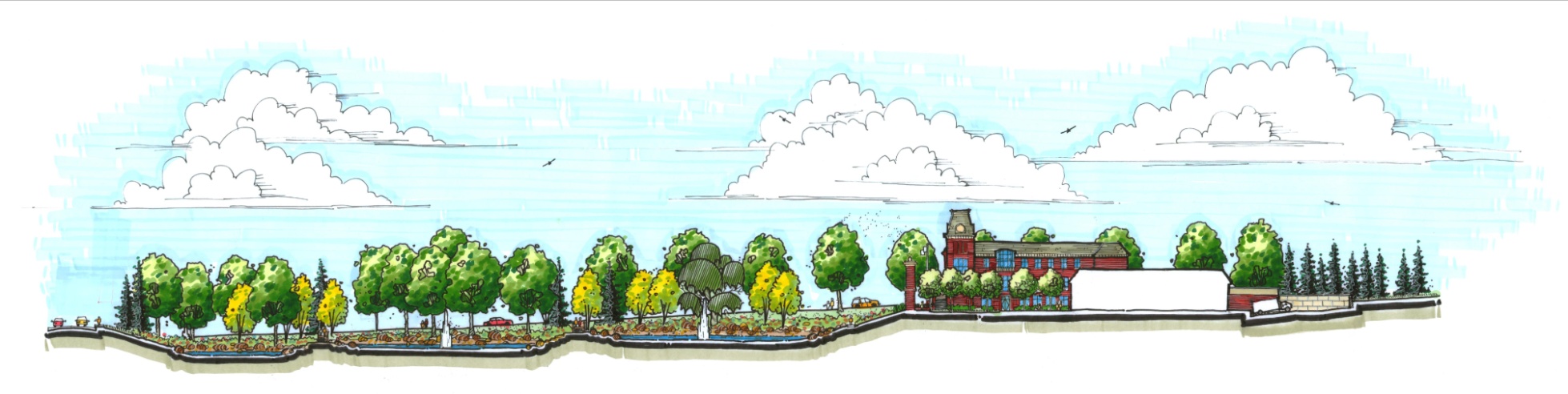 Conclusion
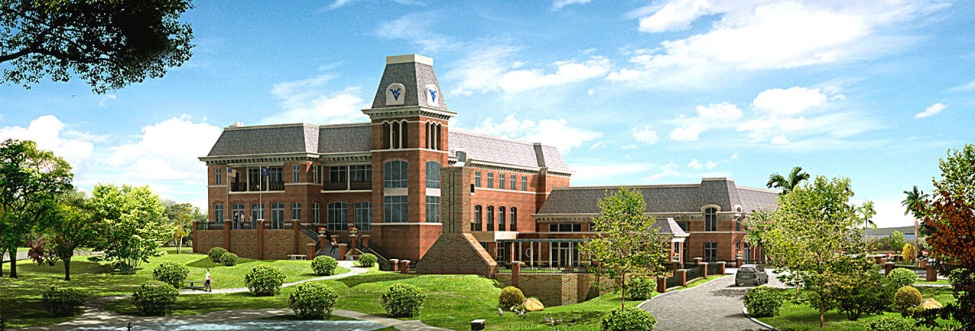 Mechanical Redesign
Annual Energy Analysis
Existing
$70,505
$70,505
$67,580
Energy Cost Savings
29% over LEED
26% over As-Designed
20% over Original Design
$67,580
Goals
$62,761
$62,761
$49,910
$49,910
Mechanical
Construction
Emissions Savings (CO2, SO2, Nox)
12.5% over LEED
11.7% over As-Designed
8.5% over Original Design
Electrical
Cost Analysis
Gregory Smithmyer | Mechanical Option | Penn State University | April 15, 2009
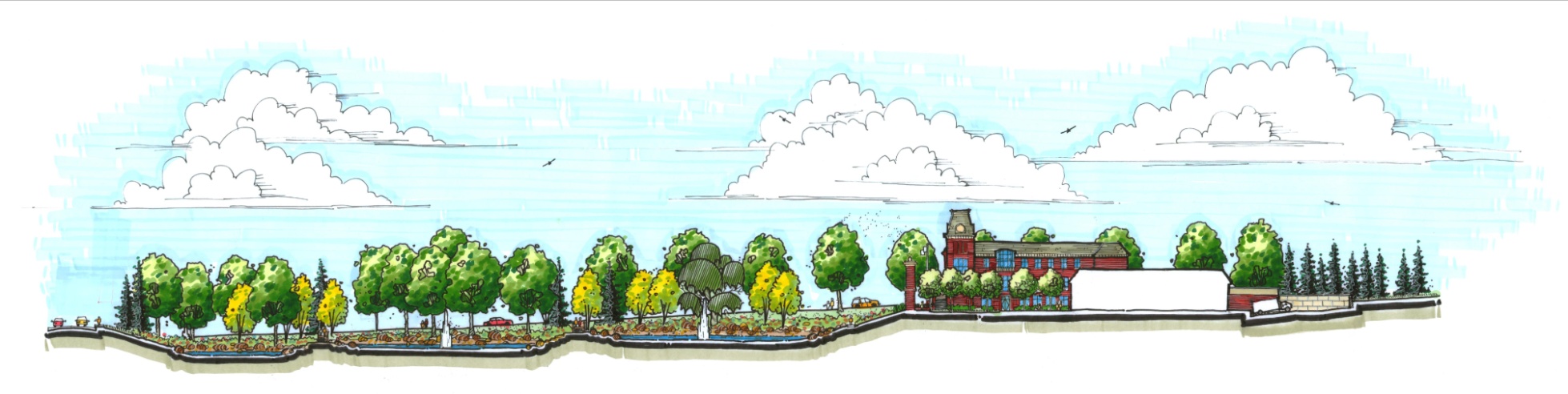 Conclusion
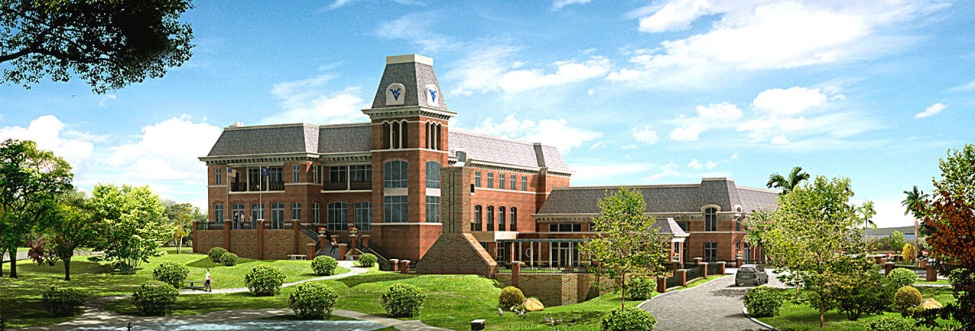 Mechanical Redesign
Ground Loop Length Calculation
Existing
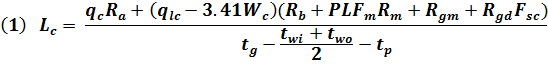 Goals
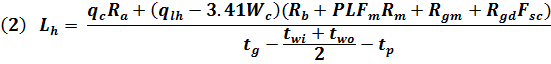 Mechanical
Construction
Heating and Cooling Loads
Electrical
Ground and Water Temperatures
Ground Resistance Factors
Cost Analysis
Gregory Smithmyer | Mechanical Option | Penn State University | April 15, 2009
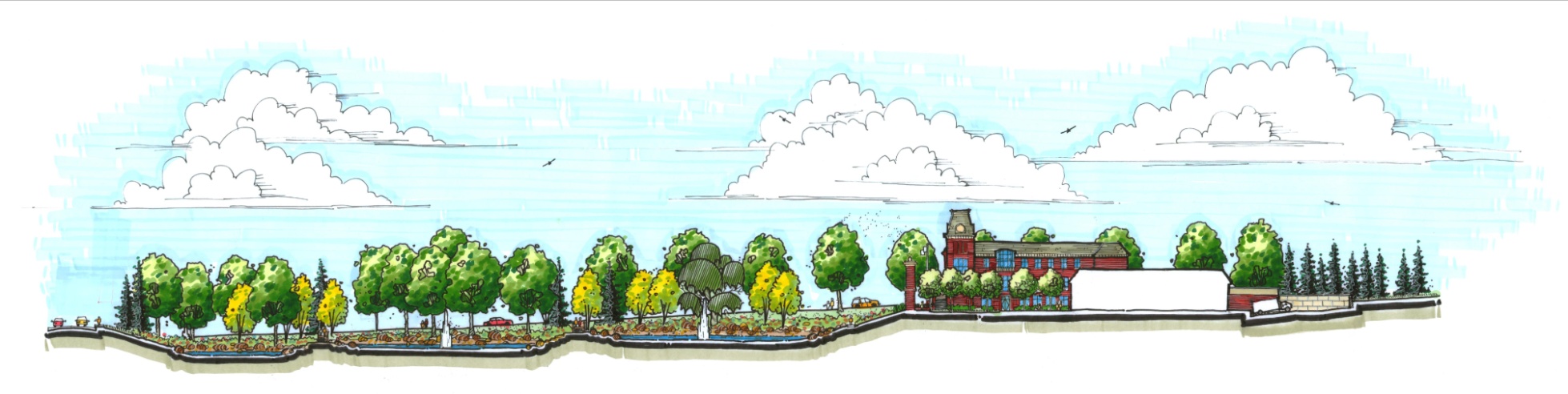 Conclusion
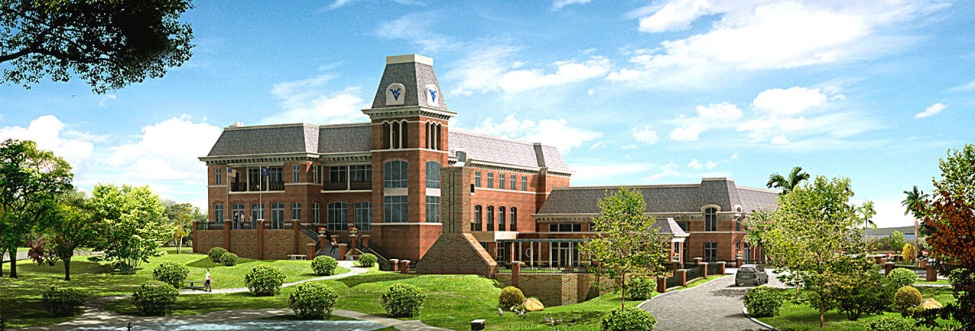 Mechanical Redesign
Ground Loop Length Calculation
Existing
Heating Length
Entering Water Temp: 35°F
Exiting Water Temp: 45°F
Heating Load: 945 MBH
Total Length = 25,852 FT
Goals
CRITICAL LENGTH
Mechanical
Cooling Length
Entering Water Temp: 85°F
Exiting Water Temp: 75°F
Cooling Load: 892 MBH
Total Length = 19,858 FT
Construction
Electrical
Cost Analysis
Gregory Smithmyer | Mechanical Option | Penn State University | April 15, 2009
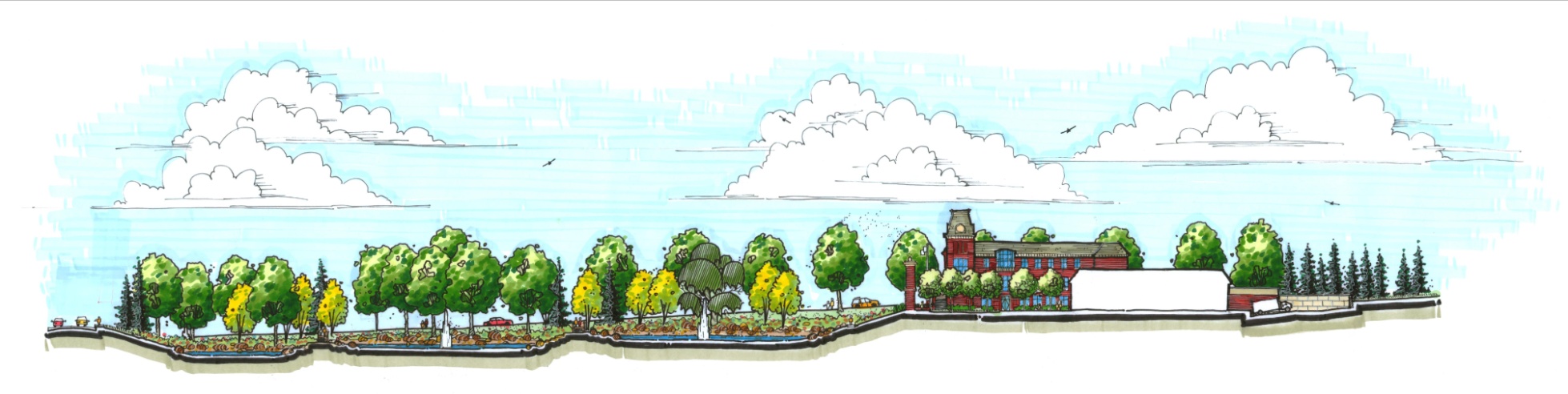 Conclusion
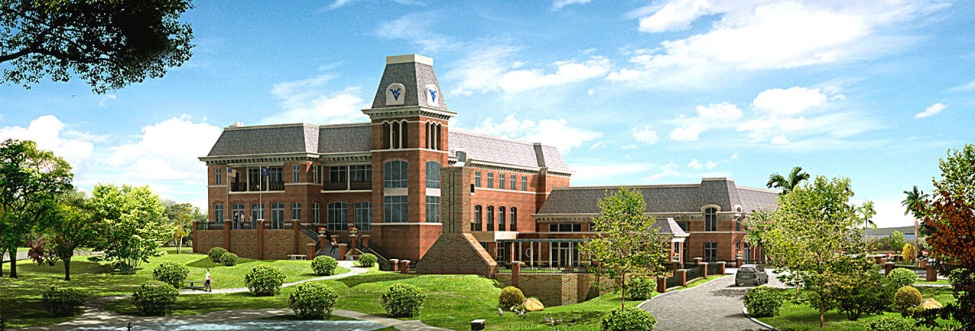 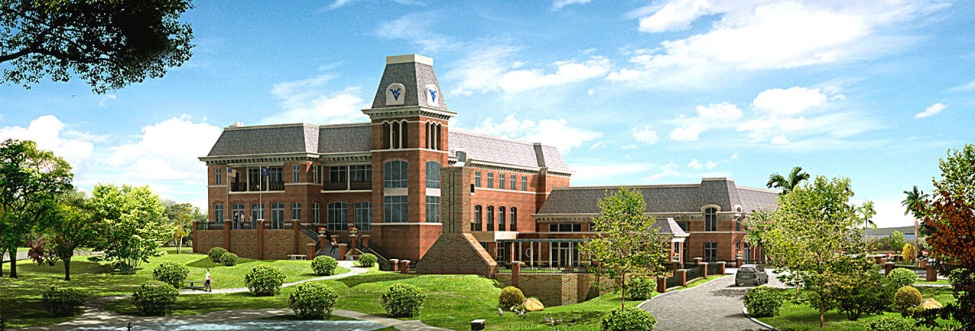 Mechanical Redesign
Construction Breadth
Construction Cost Optimization
Existing Building Summary
Existing
Borehole Field Cost Considerations
Borehole drill rig
Different rigs to dig different depths
HDPE piping and fusing
Borehole grouting
Miscellaneous site costs
Redesign Goals
Goals
Mechanical Redesign
Mechanical
Mechanical
Mechanical Redesign
Construction
Construction Breadth
Construction Breadth
Construction
Electrical Breadth
Electrical
Cost Analysis
Life-Cycle Cost Analysis
Gregory Smithmyer | Mechanical Option | Penn State University | April 15, 2009
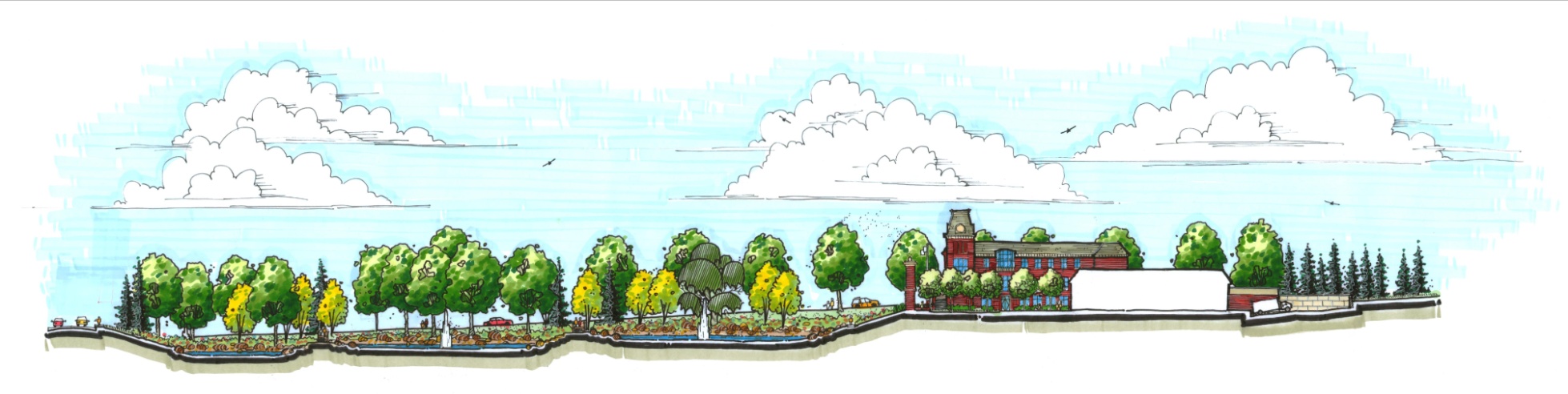 Conclusion
Results and Conclusion
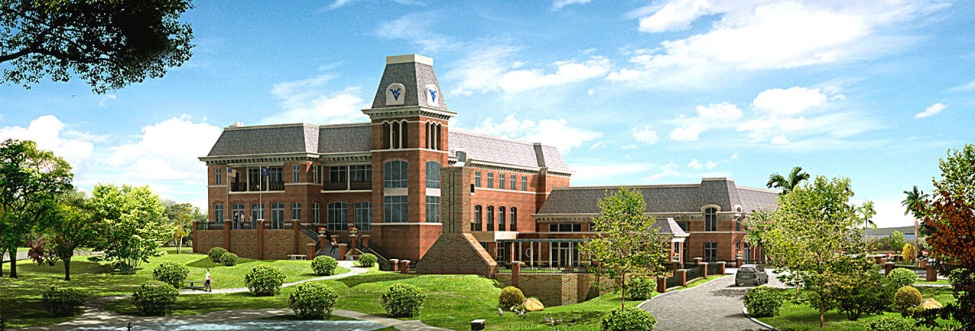 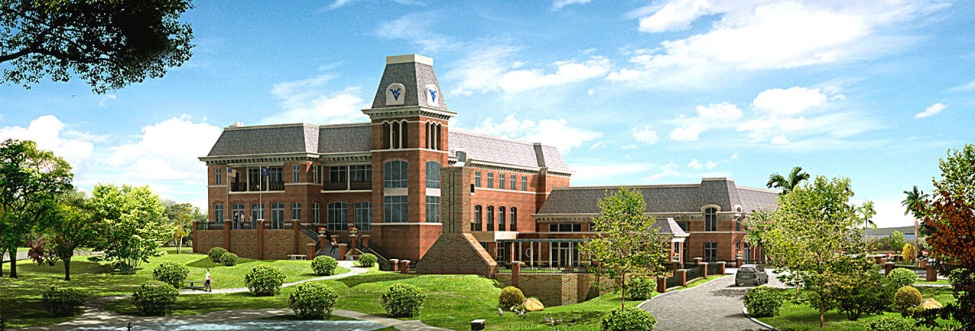 Construction Breadth
Construction Cost Optimization
Existing
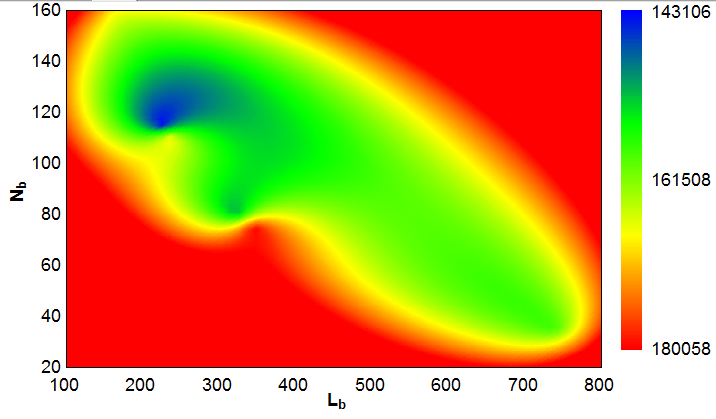 Goals
Mechanical
Construction
Construction
115 Boreholes
225 ft Deep
$143,096
Electrical
Cost Analysis
Gregory Smithmyer | Mechanical Option | Penn State University | April 15, 2009
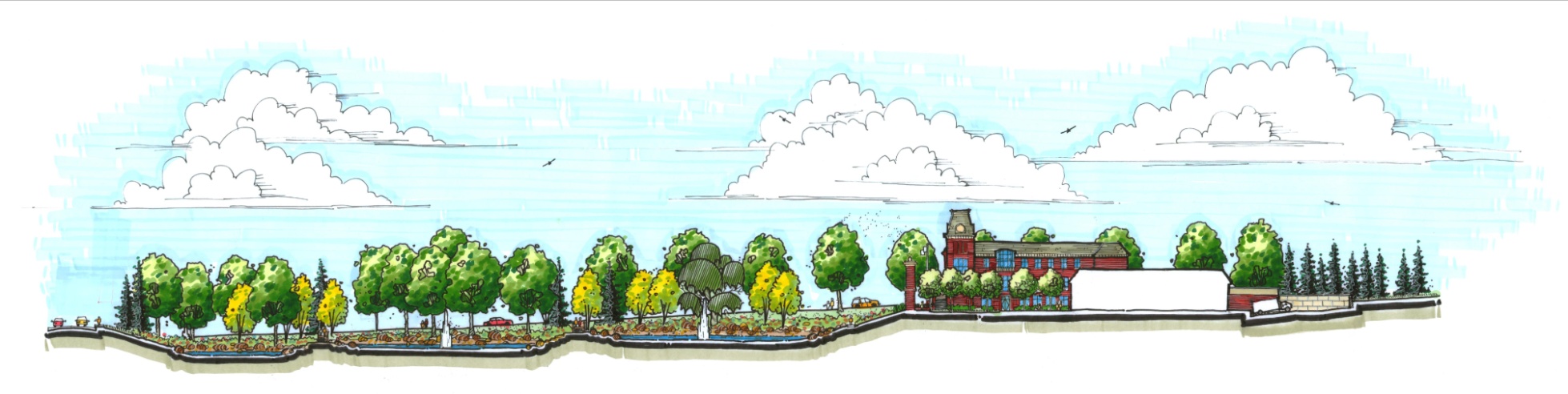 Conclusion
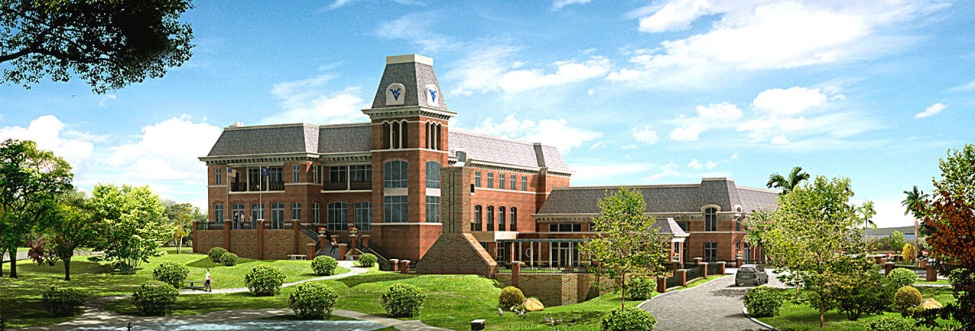 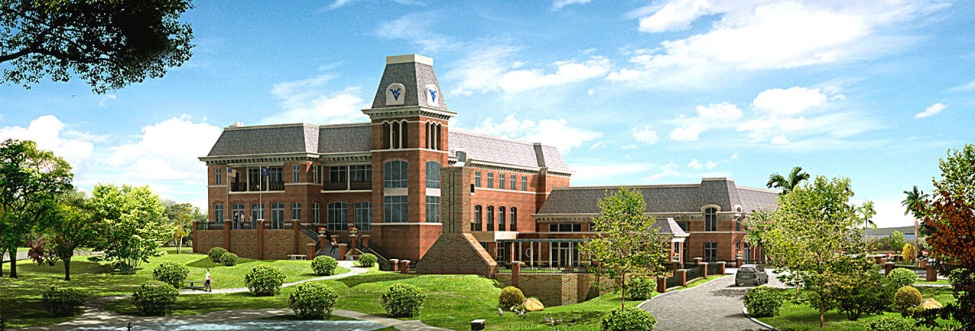 Construction Breadth
Construction Cost Optimization
Existing
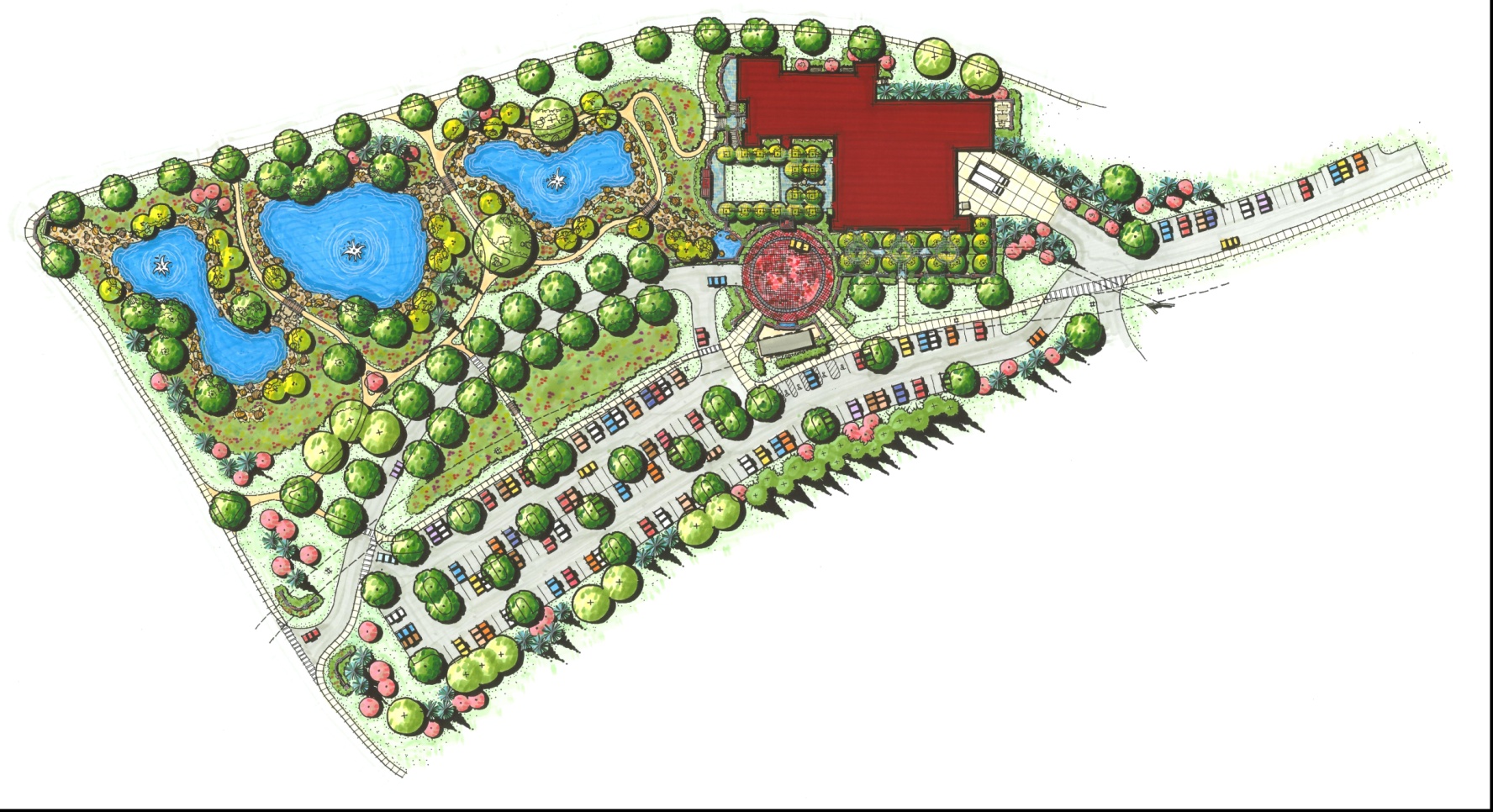 Goals
Mechanical
Construction
Construction
~46,000 Square Feet
Electrical
Cost Analysis
Gregory Smithmyer | Mechanical Option | Penn State University | April 15, 2009
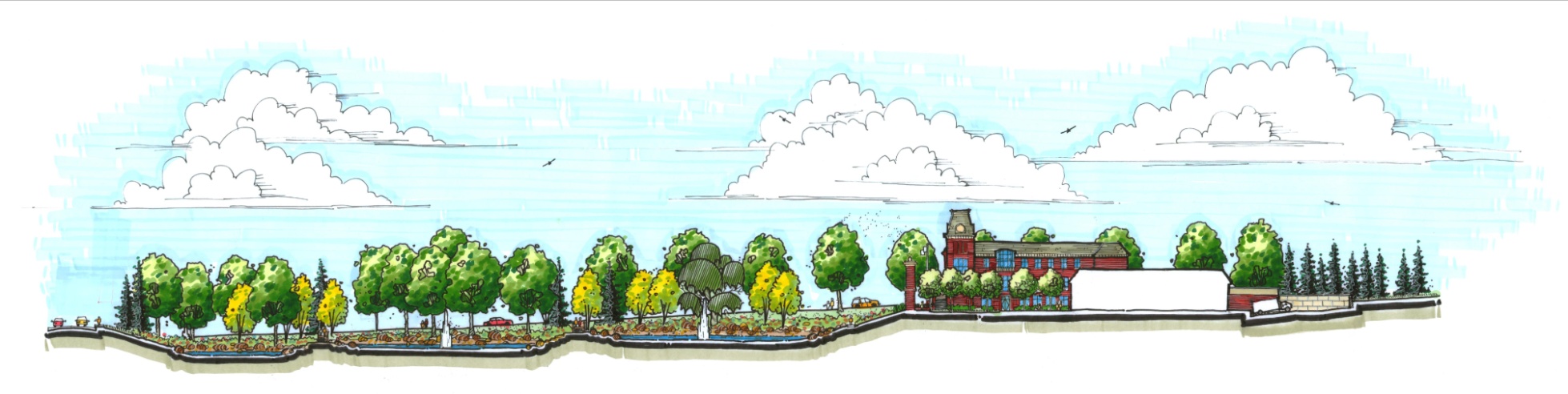 Conclusion
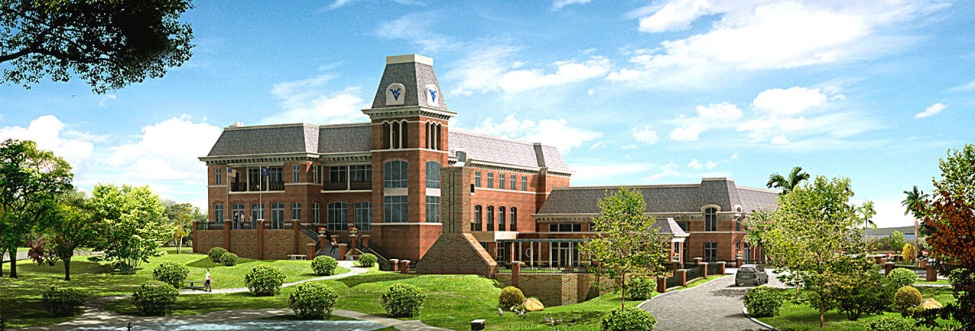 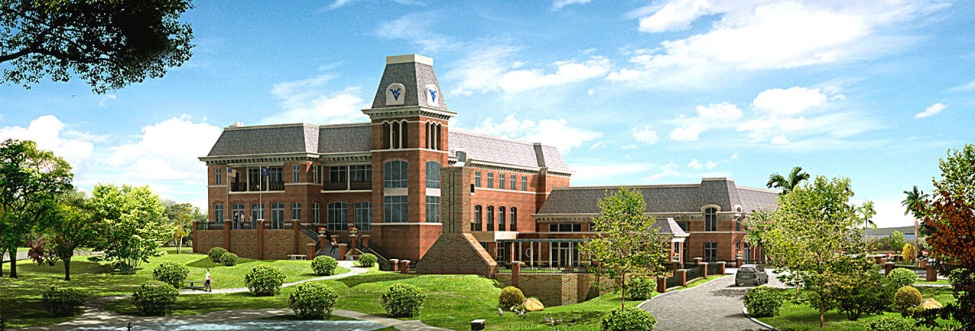 Construction Breadth
Schedule Optimization
Existing
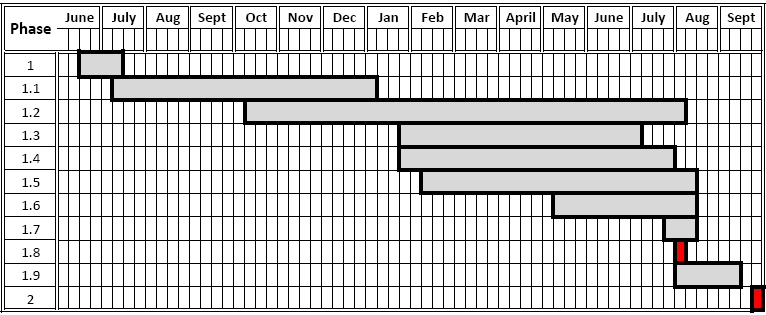 Goals
Mechanical
Construction
Construction
Existing Activities
1.1 – Structural Erection (6 Months)
1.2 – Rough-in and Landscaping
1.3 - Interior Finishes
1.4 – Electrical Fit-out
1.5 – Plumbing and Mechanical Fit out (3.5 Months)
1.6 – Misc. Finishes
Electrical
Cost Analysis
Gregory Smithmyer | Mechanical Option | Penn State University | April 15, 2009
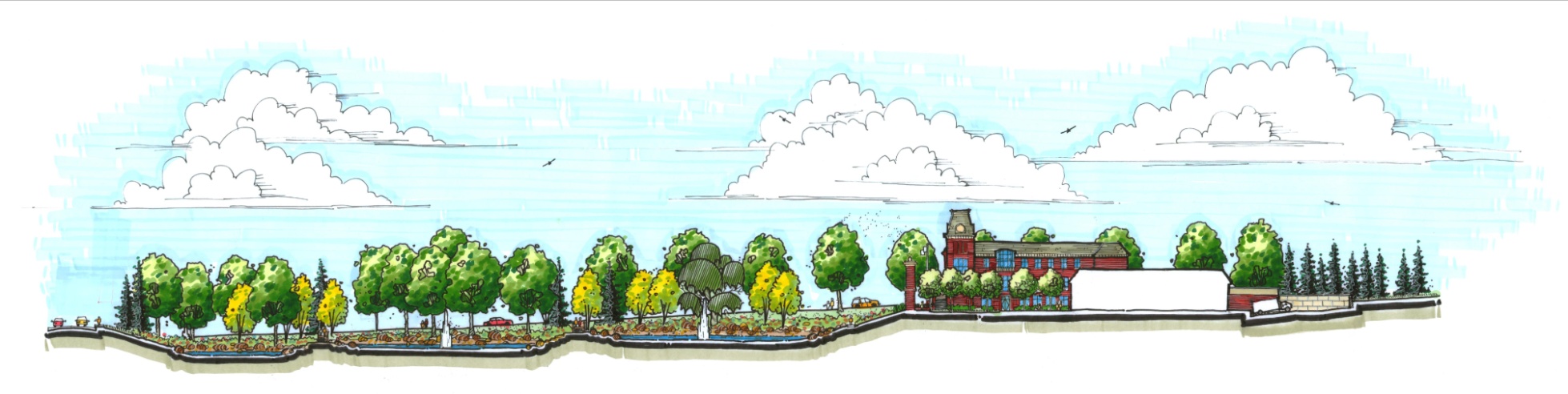 Conclusion
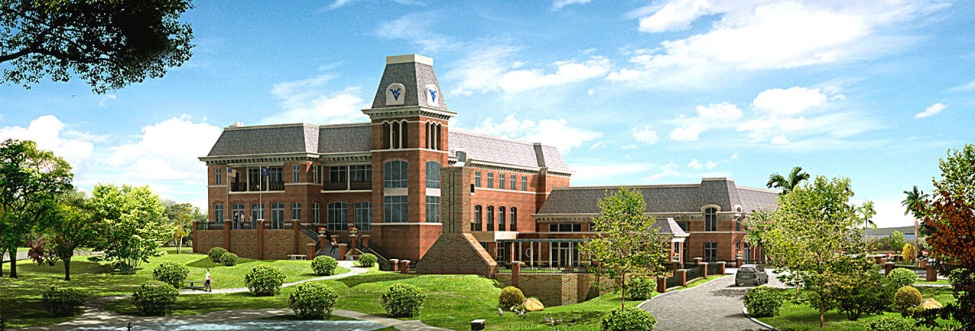 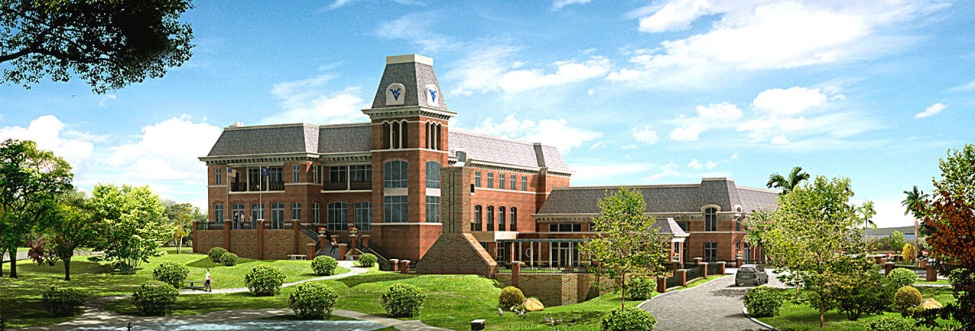 Construction Breadth
Schedule Optimization
Existing
Activities to be Added
1.2a - Test Bore Construction and Testing (3 weeks)
1.2b - Site Grading and Sediment Control (4 weeks)
1.2c - Bore field Set-up (1 week)
1.2d - Borehole Drilling (4 weeks)
1.2e - Ground Loop Piping and Grouting (2 weeks)
Goals
Mechanical
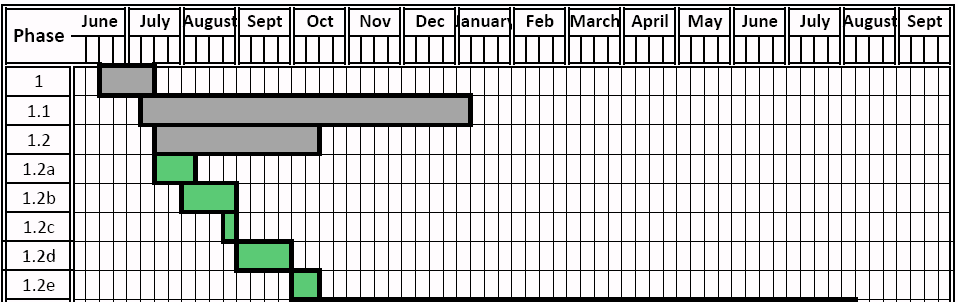 Construction
Construction
Electrical
Cost Analysis
Gregory Smithmyer | Mechanical Option | Penn State University | April 15, 2009
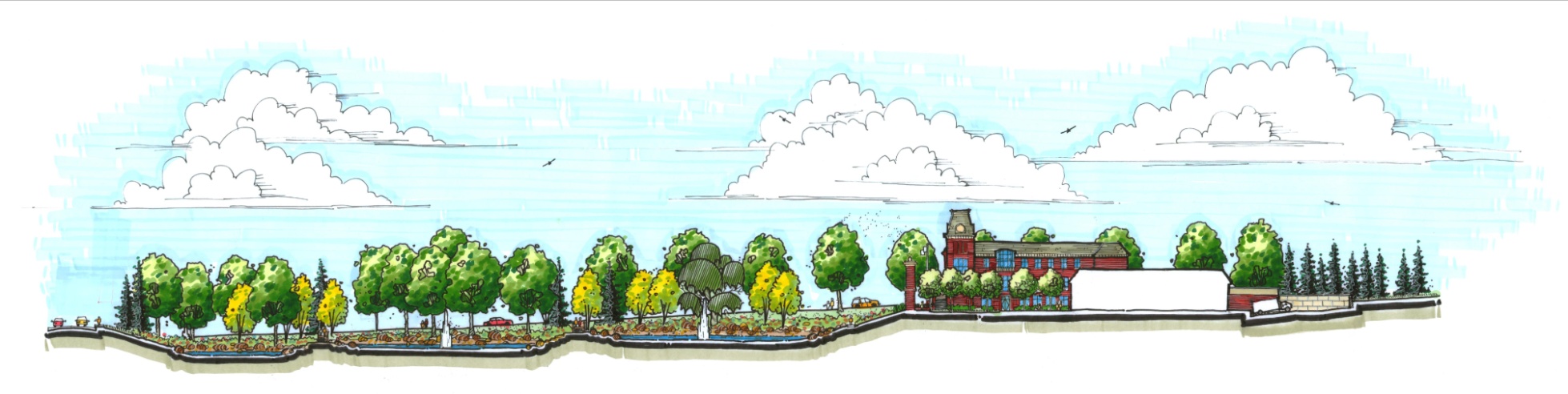 Conclusion
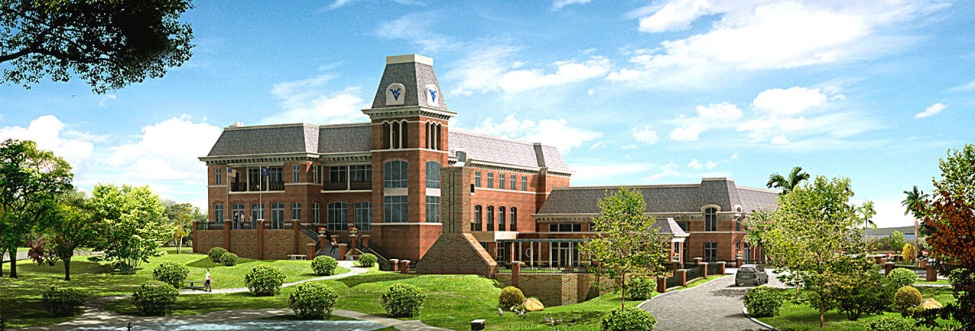 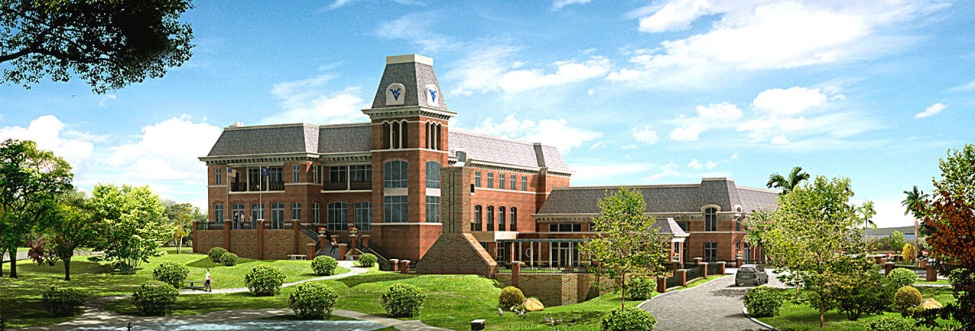 Construction Breadth
Schedule Optimization
Existing
Activities to be Added
1.6a - Interior Piping and Equipment Installation (12 weeks)
1.6b - Heat Pump Connections (5 weeks)
1.6c - Flush and Test Ground Loops (2 weeks)
1.6d - Testing and Air Balancing (2 weeks)
1.6e - Plumbing Fit-out (12 weeks)
Goals
Mechanical
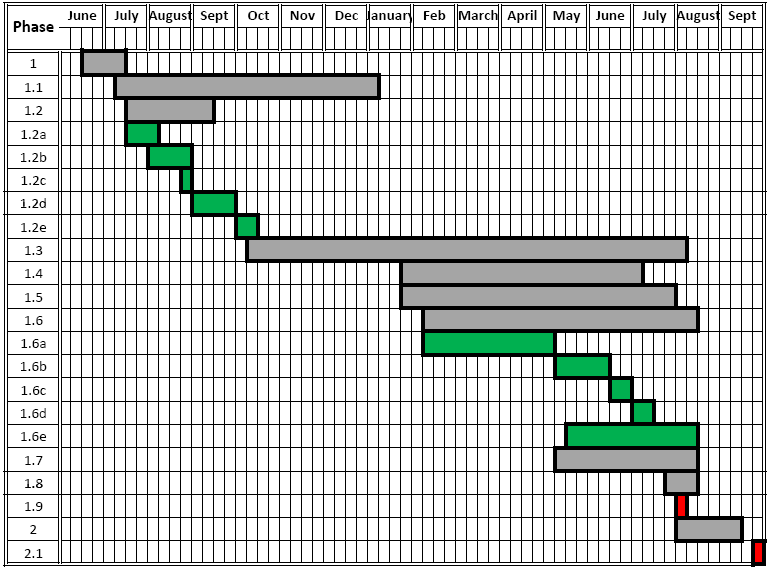 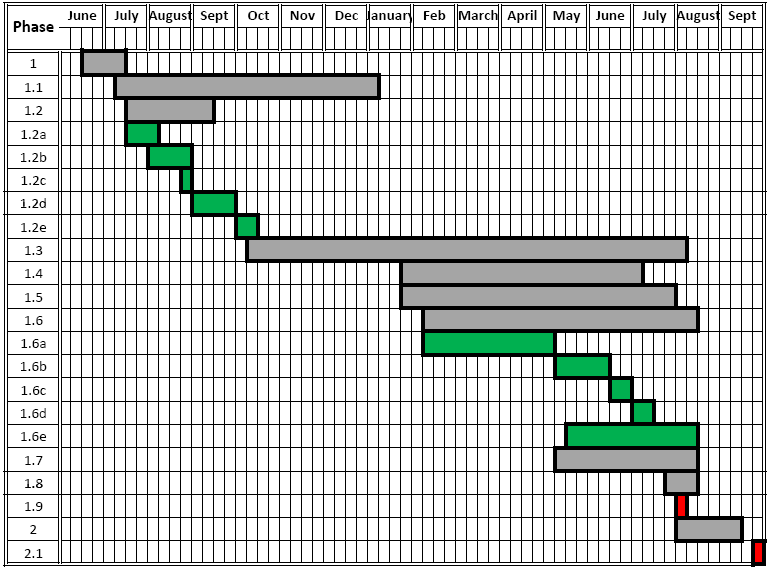 Construction
Construction
Electrical
Cost Analysis
Gregory Smithmyer | Mechanical Option | Penn State University | April 15, 2009
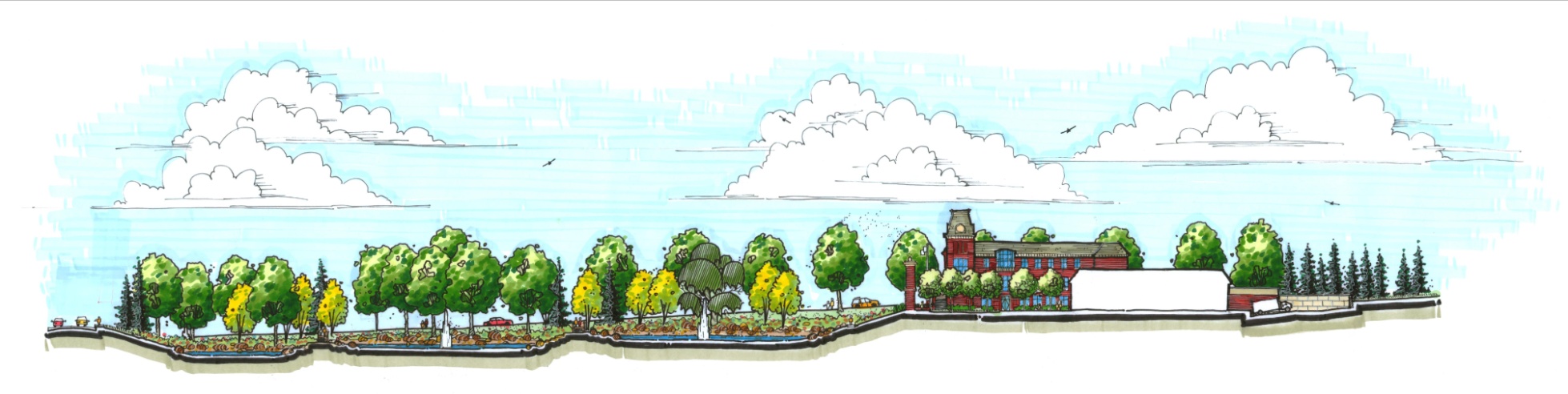 Conclusion
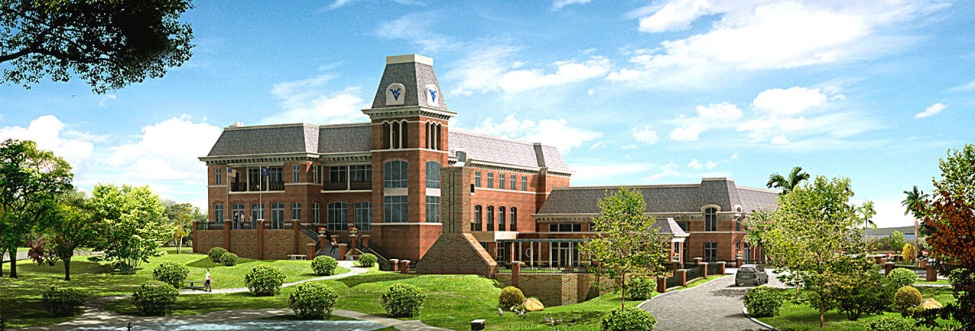 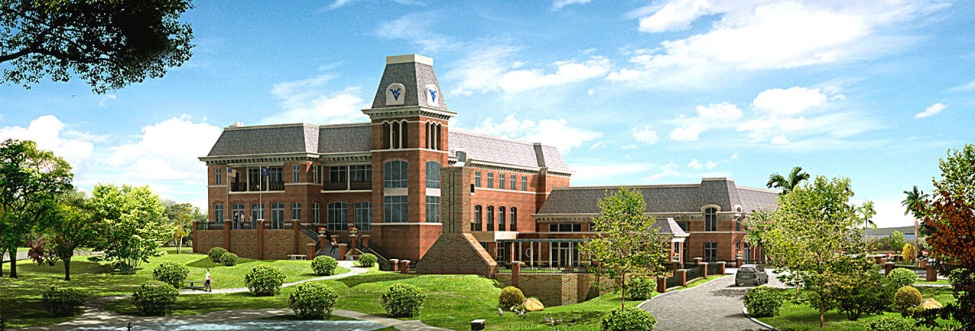 Construction Breadth
Electrical Breadth
Equipment Removed/Added
Existing Building Summary
Existing
Removed
7 AHU circuits
18 VAV box circuits
Redesign Goals
Goals
Added
7 DOAU circuits
14 Heat Pump Circuits
Mechanical Redesign
Mechanical
Construction
Construction Breadth
Construction Breadth
Construction
Electrical
Electrical Breadth
Electrical Breadth
Electrical
Cost Analysis
Life-Cycle Cost Analysis
All loads are 3 Phase, 480V
Gregory Smithmyer | Mechanical Option | Penn State University | April 15, 2009
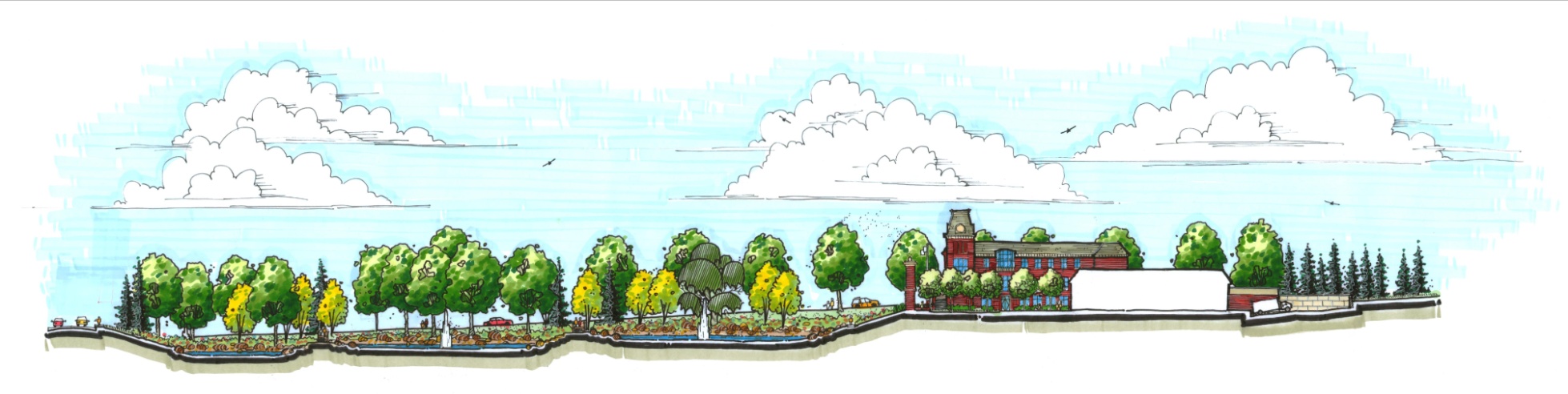 Conclusion
Results and Conclusion
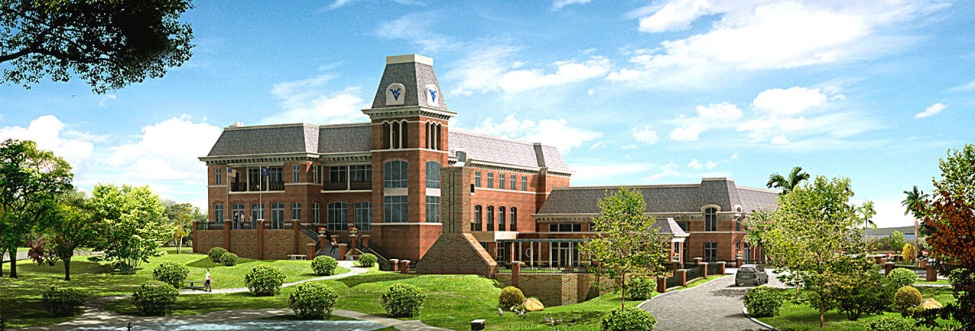 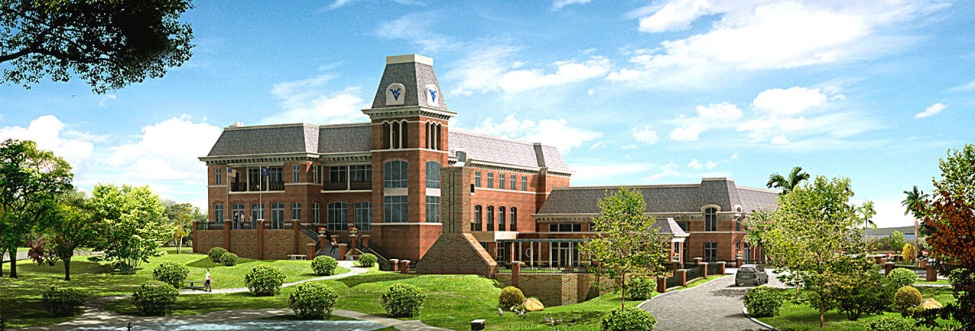 Electrical Breadth
Electrical Cost Adjustments
Existing
Conductor Costs
Breaker Costs
Conduit Costs
Goals
Mechanical
Construction
Electrical
Electrical
Total Savings = $392.49
Cost Analysis
Gregory Smithmyer | Mechanical Option | Penn State University | April 15, 2009
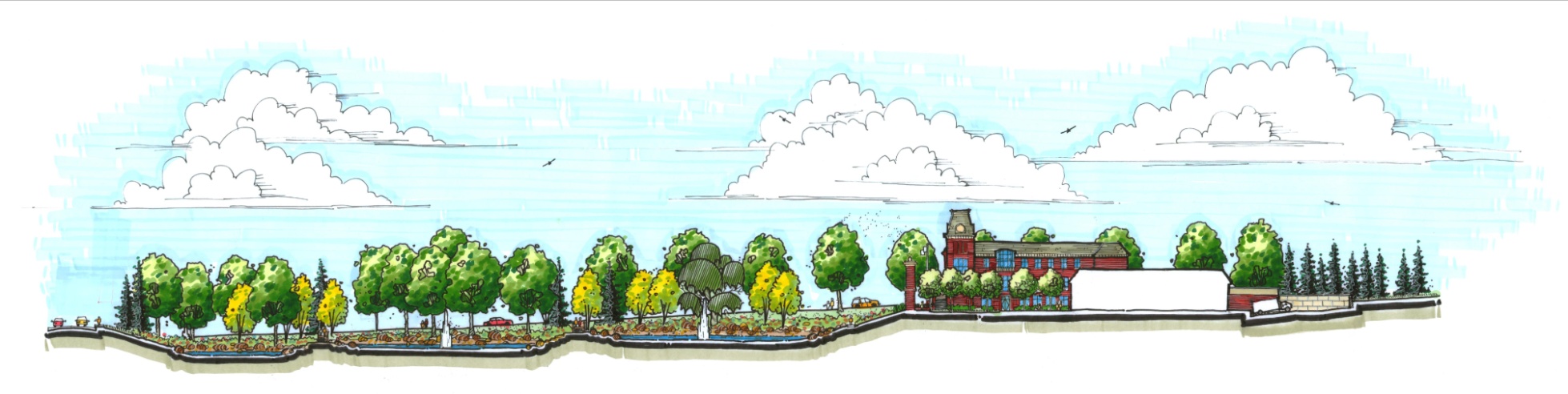 Conclusion
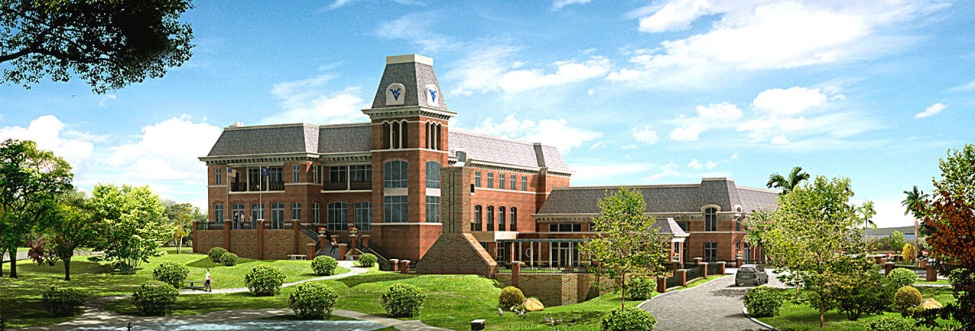 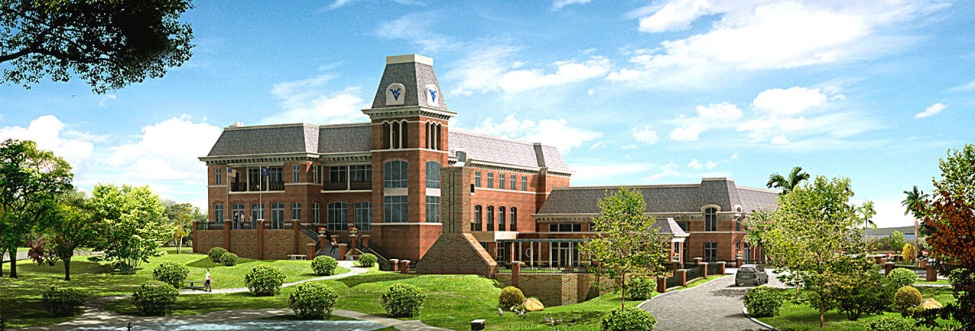 Electrical Breadth
Voltage Drop Check
Existing
Goals
Mechanical
Construction
Assumed PF of 90%
Electrical
Electrical
All Below 3%
Cost Analysis
%VD=(L)(VD/1000 ft)(1.73)/(480)
Gregory Smithmyer | Mechanical Option | Penn State University | April 15, 2009
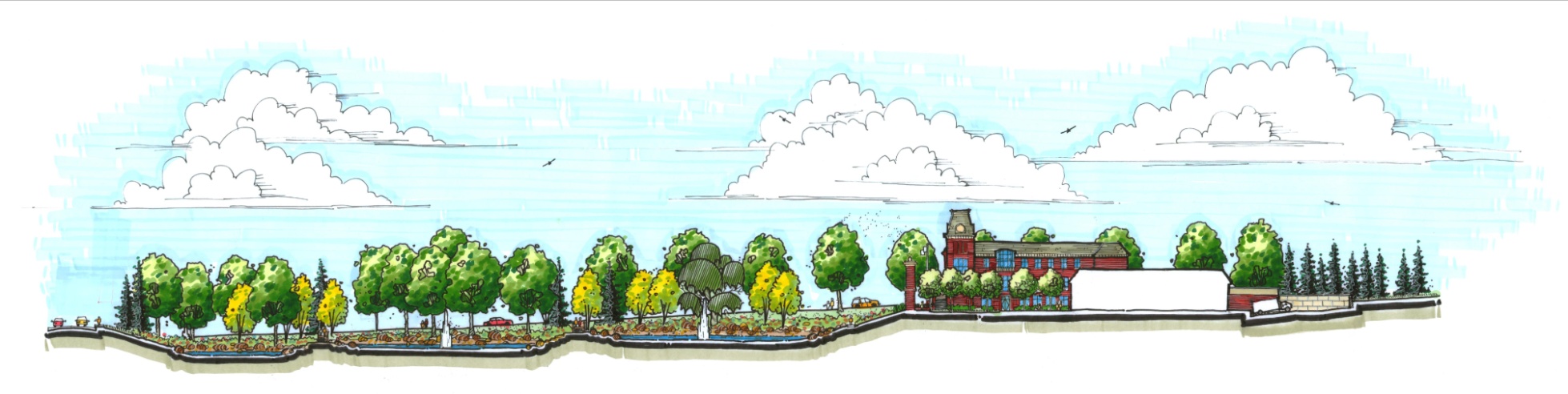 Conclusion
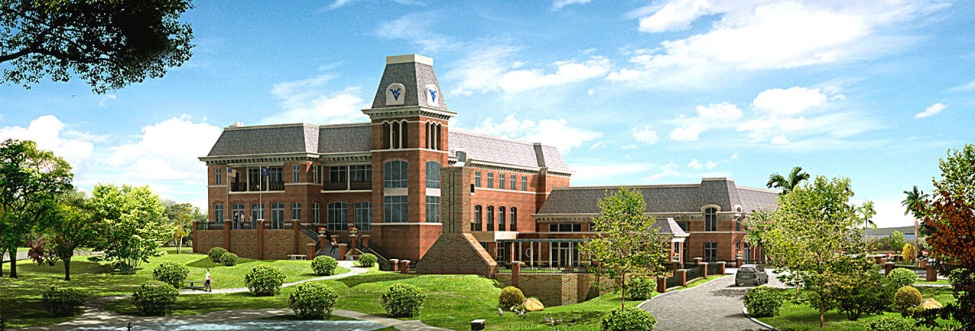 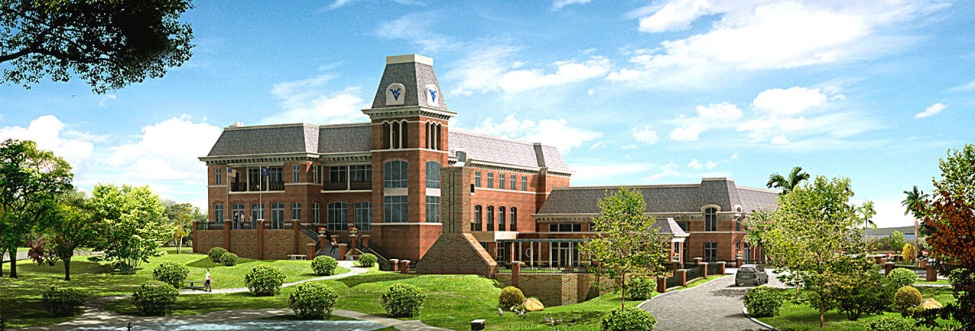 Electrical Breadth
Life-Cycle Cost Analysis
20-Year Life-Cycle Cost
Existing Building Summary
Existing
Costs Included
Construction, installation, equipment costs
Annual energy costs
Annual preventive maintenance costs
Scheduled replacement costs
Redesign Goals
Goals
Mechanical Redesign
Mechanical
Construction Breadth
Construction
Electrical
Electrical Breadth
Electrical Breadth
Electrical
Life-Cycle Cost Analysis
Cost Analysis
Cost Analysis
Life-Cycle Cost Analysis
Gregory Smithmyer | Mechanical Option | Penn State University | April 15, 2009
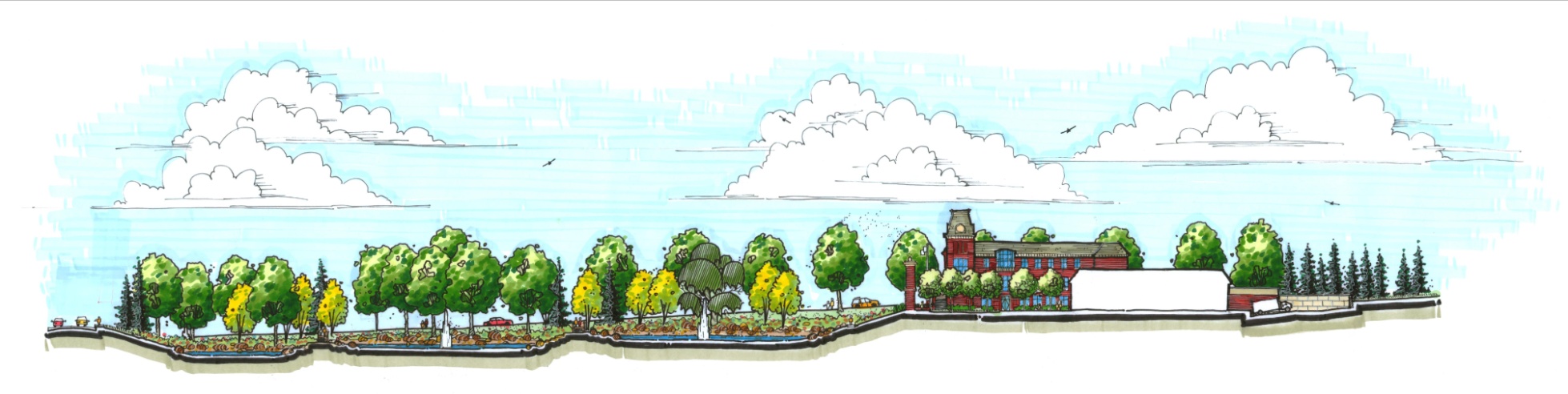 Conclusion
Results and Conclusion
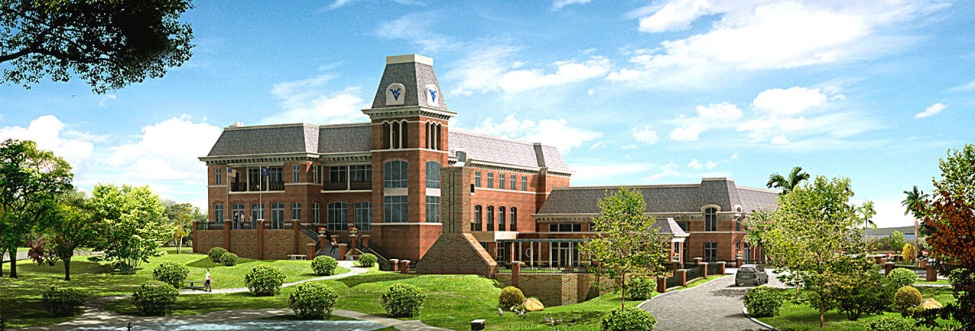 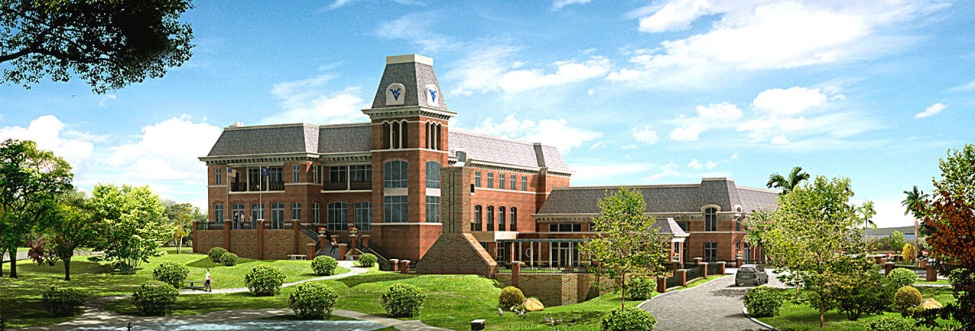 Life-Cycle Cost Analysis
20-Year Life-Cycle Cost
Existing
As-Designed
Capital Cost = $1.42 million
Maintenance and Repair Costs = $218,000
Energy Costs = $1.35 million
Goals
Re-Design
Capital Cost = $1.52 million
Maintenance and Repair Costs = $96,000
Energy Costs = $1.00 million
Mechanical
Construction
Electrical
Life-Cycle Savings = $380,000
Payback  Period = 4.99 Years
Cost Analysis
Cost Analysis
Gregory Smithmyer | Mechanical Option | Penn State University | April 15, 2009
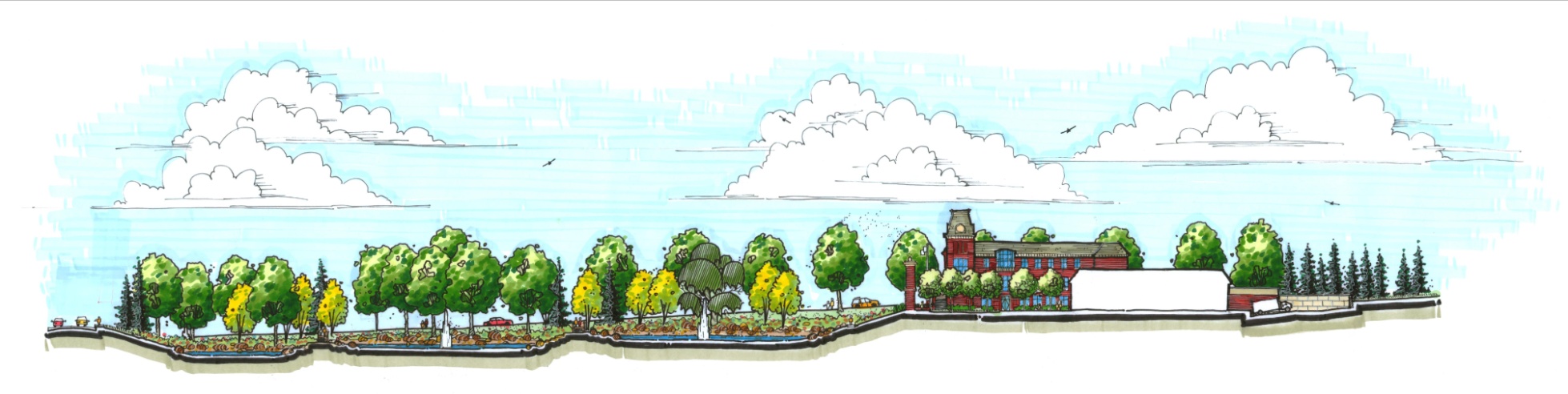 Conclusion
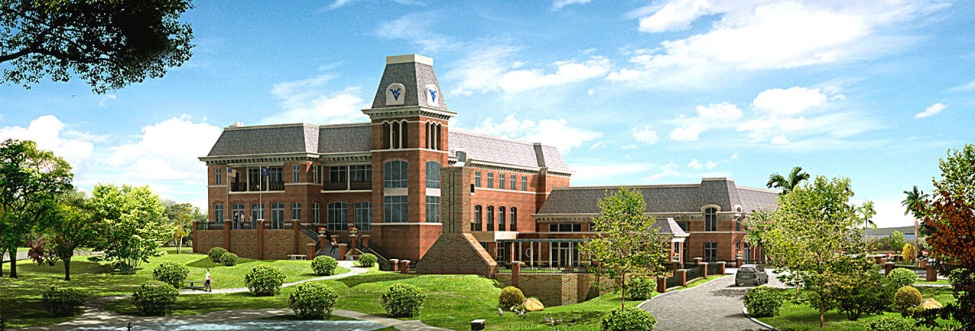 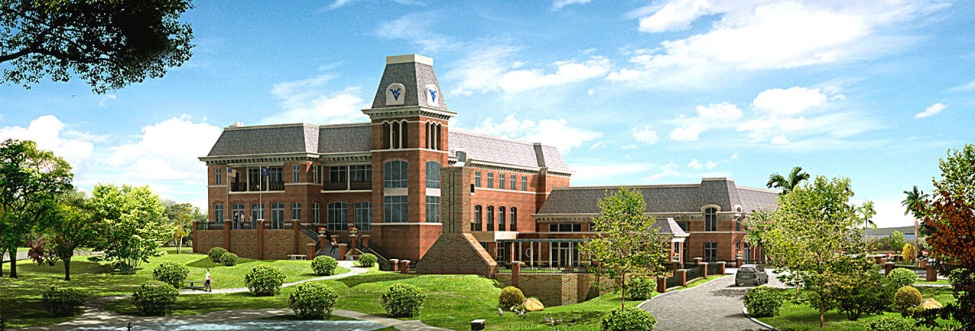 Life-Cycle Cost Analysis
20-Year Life-Cycle Cost
Existing
Original Design
Capital Cost = $1.47 million
Maintenance and Repair Costs = $202,000
Energy Costs = $1.26 million
Goals
Re-Design
Capital Cost = $1.52 million
Maintenance and Repair Costs = $96,000
Energy Costs = $1.00 million
Mechanical
Construction
Electrical
Life-Cycle Savings = $318,000
Payback  Period = 2.83 Years
Cost Analysis
Cost Analysis
Gregory Smithmyer | Mechanical Option | Penn State University | April 15, 2009
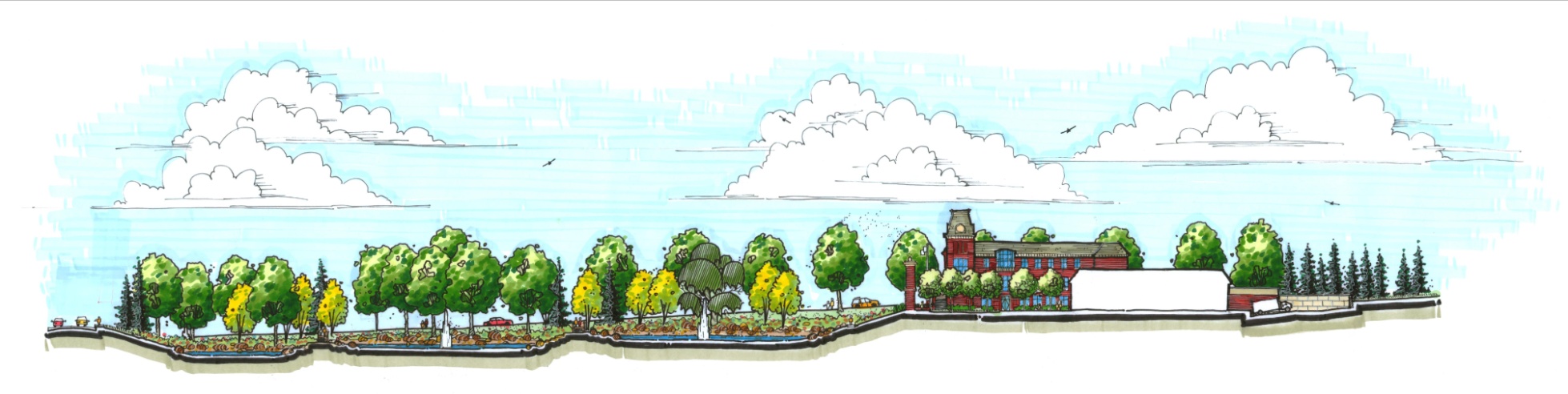 Conclusion
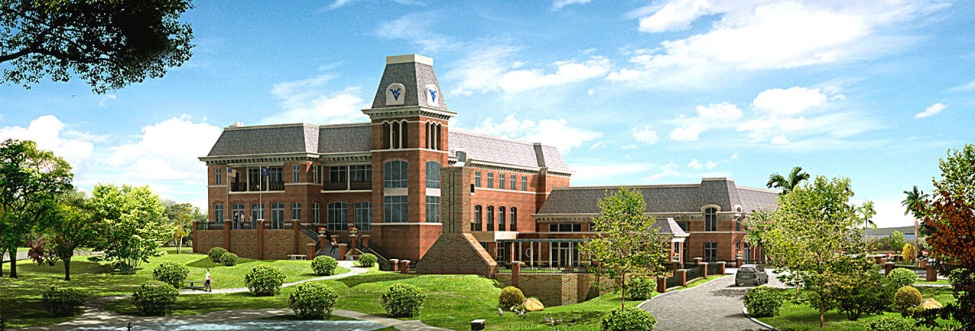 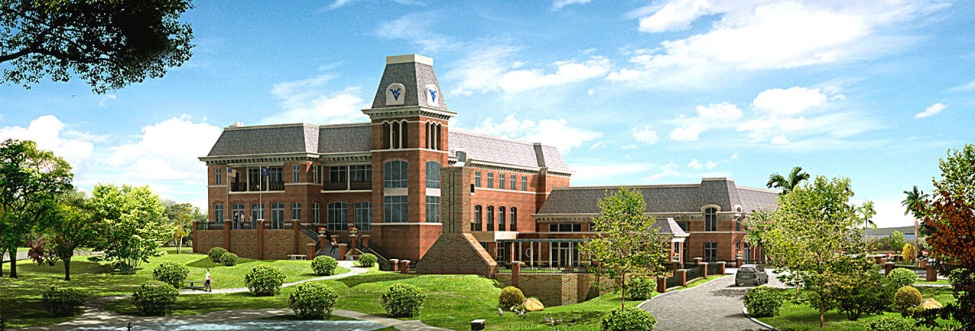 Life-Cycle Cost Analysis
Results and Conclusion
Results and Conclusion
Existing Building Summary
Existing
Recommended Over Original Design
$45,000 increase in capital cost
$13,000 reduction in annual energy cost
Payback period of 2.83 years
Redesign Goals
Goals
Mechanical Redesign
Mechanical
Recommended Over Existing Design
$100,000 increase in capital cost
$17,500 reduction in annual energy cost
Payback period of 4.99 years
Minimal impact on construction time
Minimal impact on electrical system
Construction Breadth
Construction
Electrical Breadth
Electrical
Cost Analysis
Cost Analysis
Life-Cycle Cost Analysis
Life-Cycle Cost Analysis
Gregory Smithmyer | Mechanical Option | Penn State University | April 15, 2009
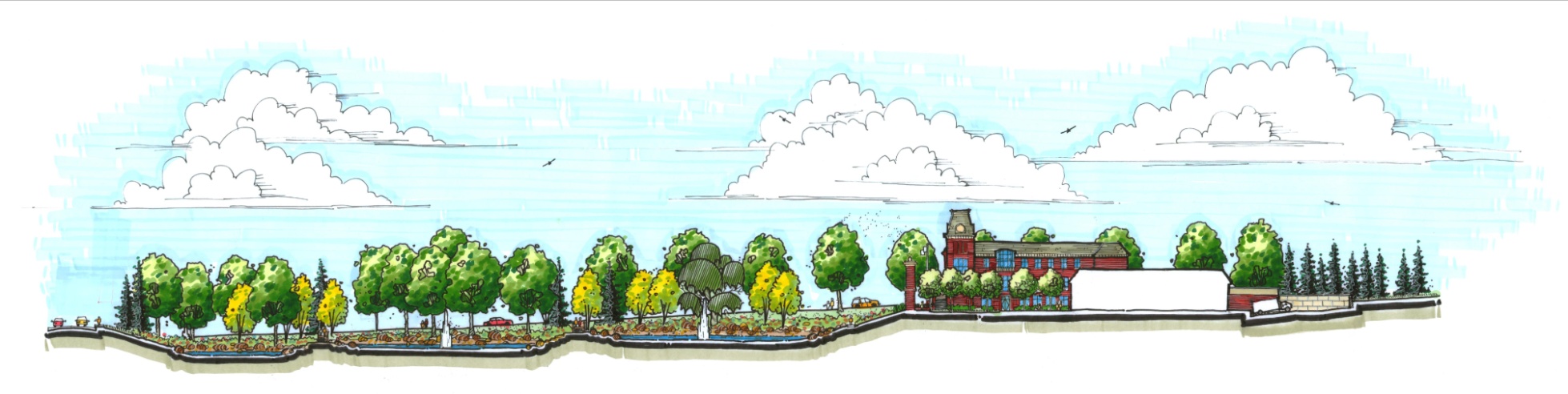 Conclusion
Conclusion
Results and Conclusion
Results and Conclusion
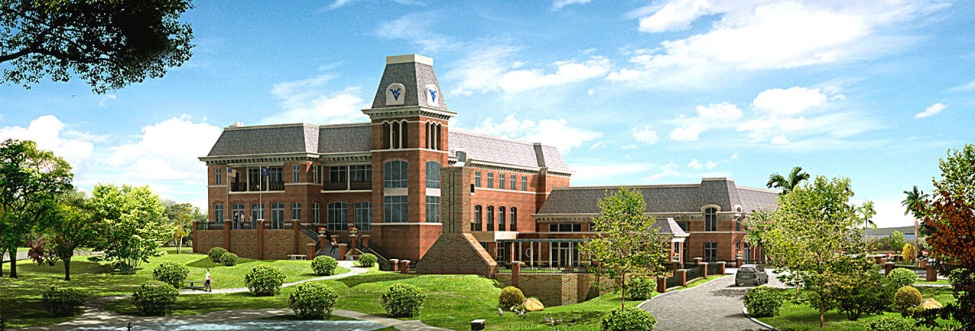 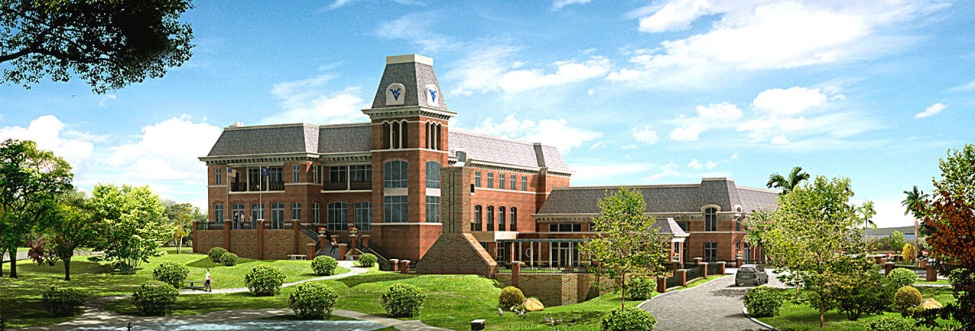 Results and Conclusion
Existing
Goals
Questions?
Mechanical
Construction
Electrical
Cost Analysis
Gregory Smithmyer | Mechanical Option | Penn State University | April 15, 2009
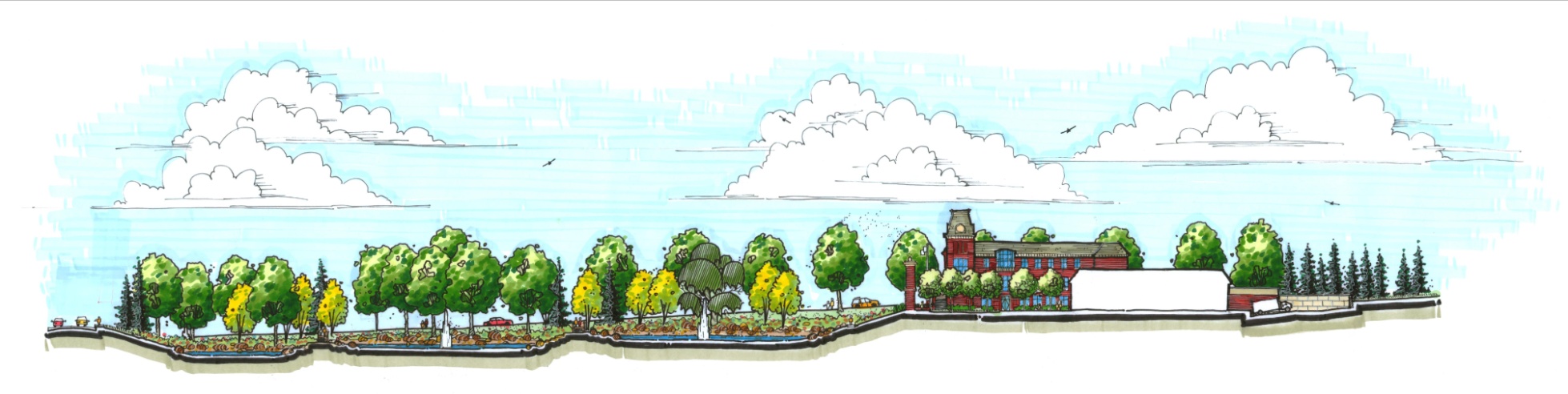 Conclusion
Conclusion
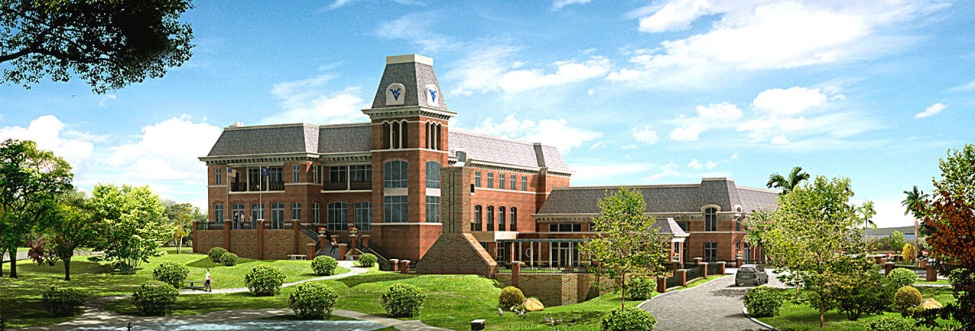 Mechanical Redesign
Energy Recovery-Heating
Existing
Goals
66°F
Mechanical
εs = 64%
εl = 61%
Construction
10°F
46°F
Electrical
W3 = W1 – εl (W1 – W2)
t3 = t1 – εs (t1 – t2)
Cost Analysis
Gregory Smithmyer | Mechanical Option | Penn State University | April 15, 2009
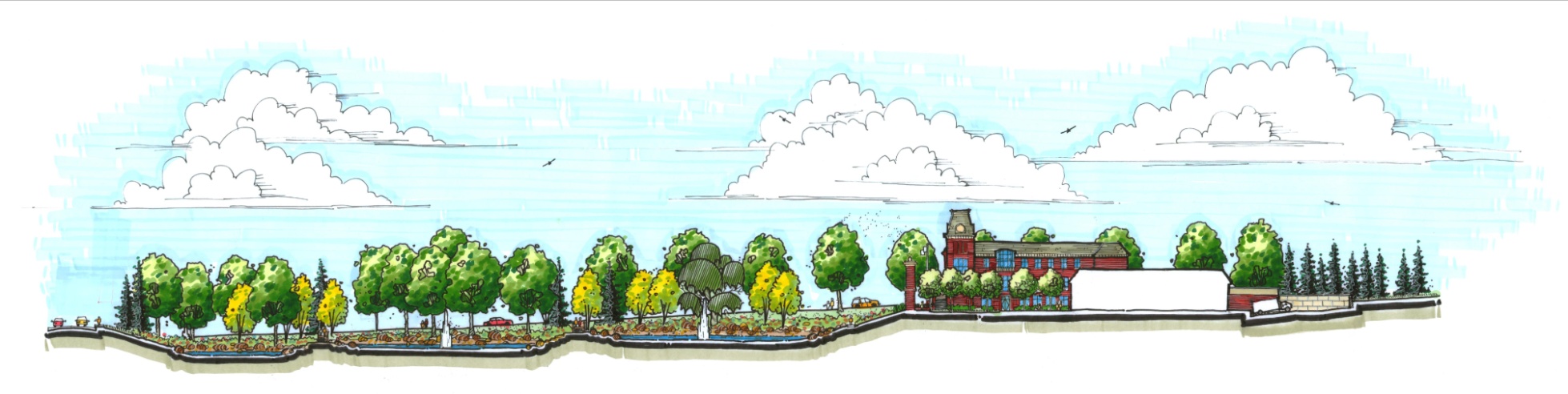 Conclusion
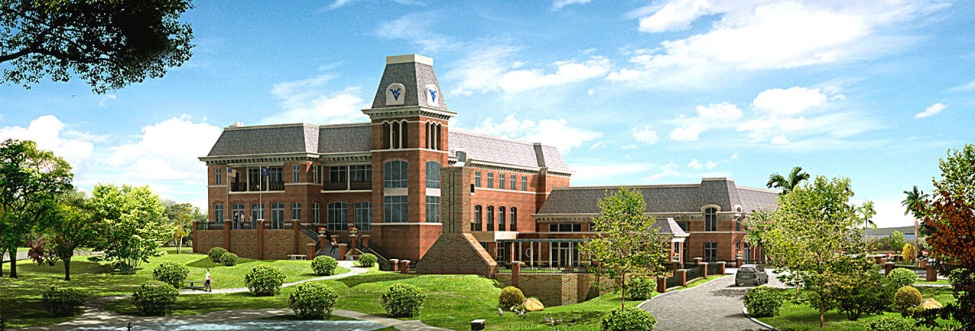 Mechanical Redesign
Monthly Electric and Gas Costs
Existing
Electrical Cost Savings
$377/month over Original Design
$721/month over As-Designed
Goals
Mechanical
Gas Cost Savings
$694/month over Original Design
$751/month over As-Designed
Construction
Electrical
Cost Analysis
Gregory Smithmyer | Mechanical Option | Penn State University | April 15, 2009
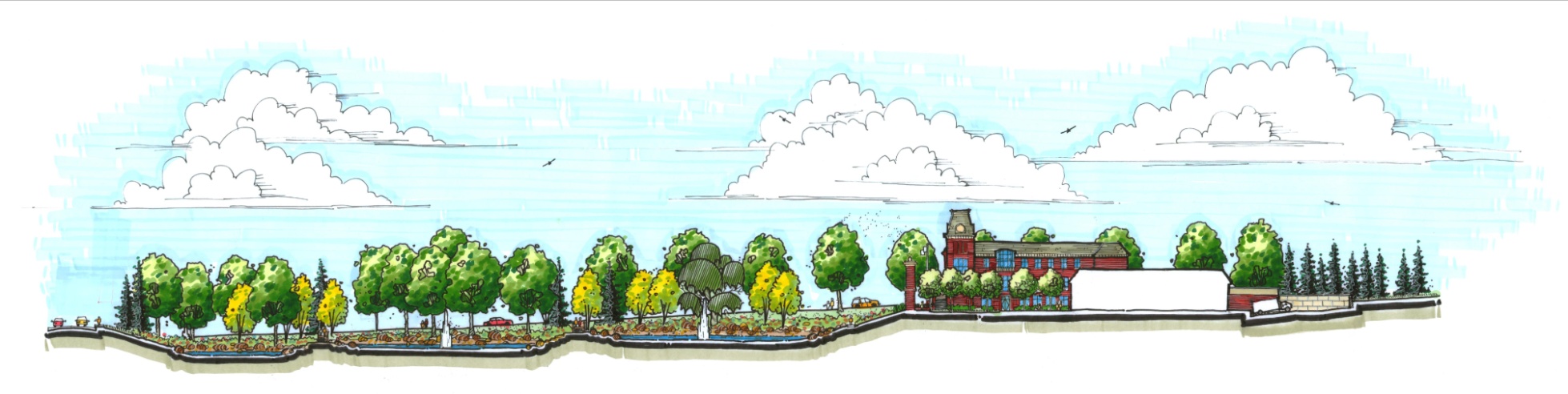 Conclusion
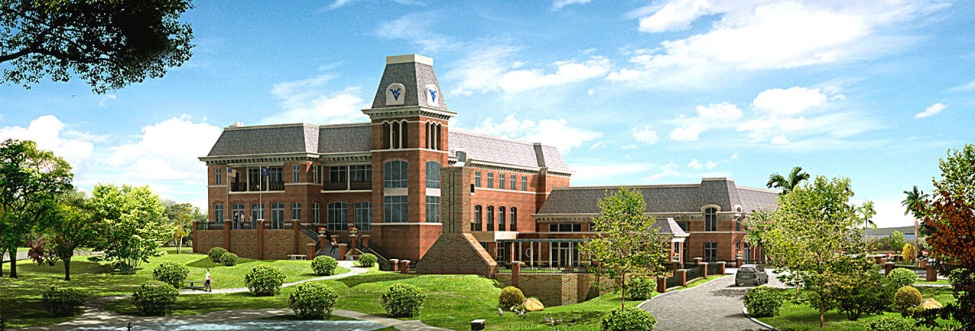 Mechanical Redesign
Ductwork and Insulation Savings
Existing
Assumptions
185 lbs of sheet metal per ton of cooling
104 SF of insulation per ton of cooling
Goals
As-Designed
202 tons of cooling
Ductwork = $117,450
Insulation = $73,080
Mechanical
Construction
Re-Design
57 tons of cooling
Ductwork = $109,000
Insulation = $61,950
Electrical
Total Savings = $19,580
Cost Analysis
Gregory Smithmyer | Mechanical Option | Penn State University | April 15, 2009
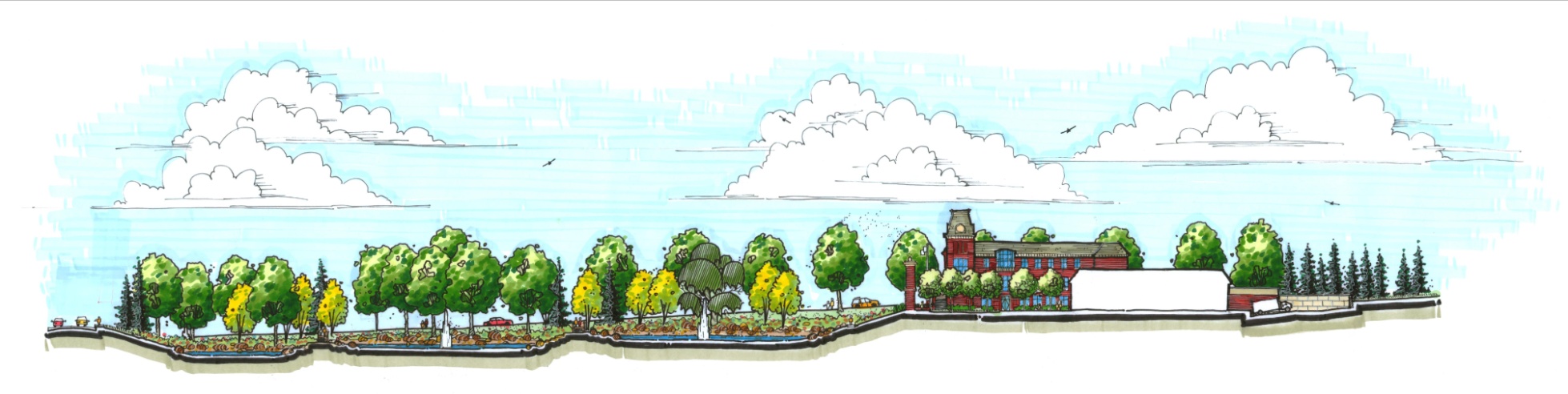 Conclusion
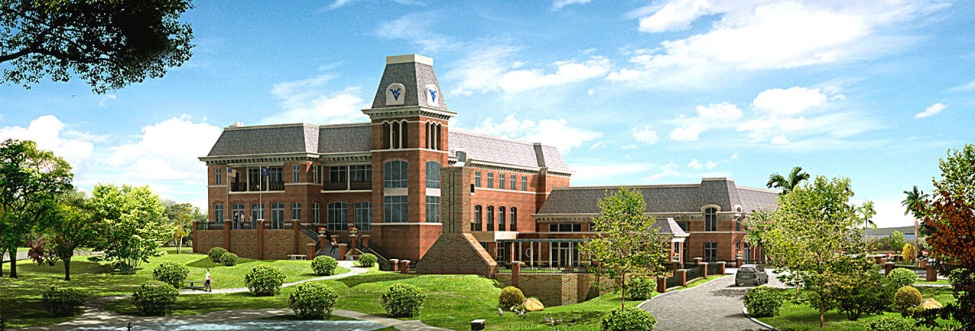 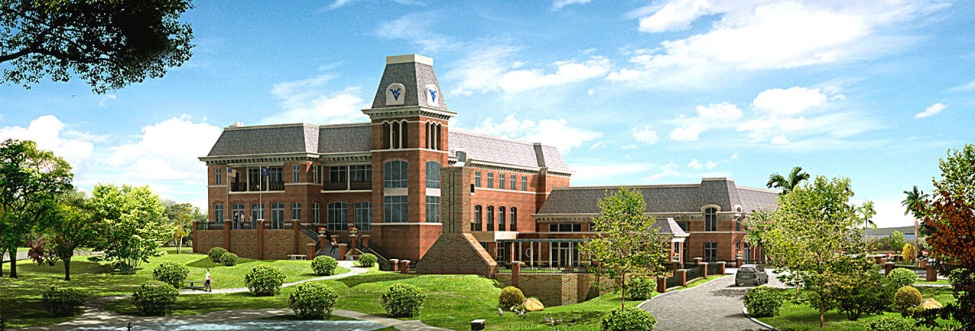 Construction Breadth
Construction Cost Optimization
Existing
Goals
Mechanical
Construction
Construction
Electrical
Cost Analysis
Gregory Smithmyer | Mechanical Option | Penn State University | April 15, 2009
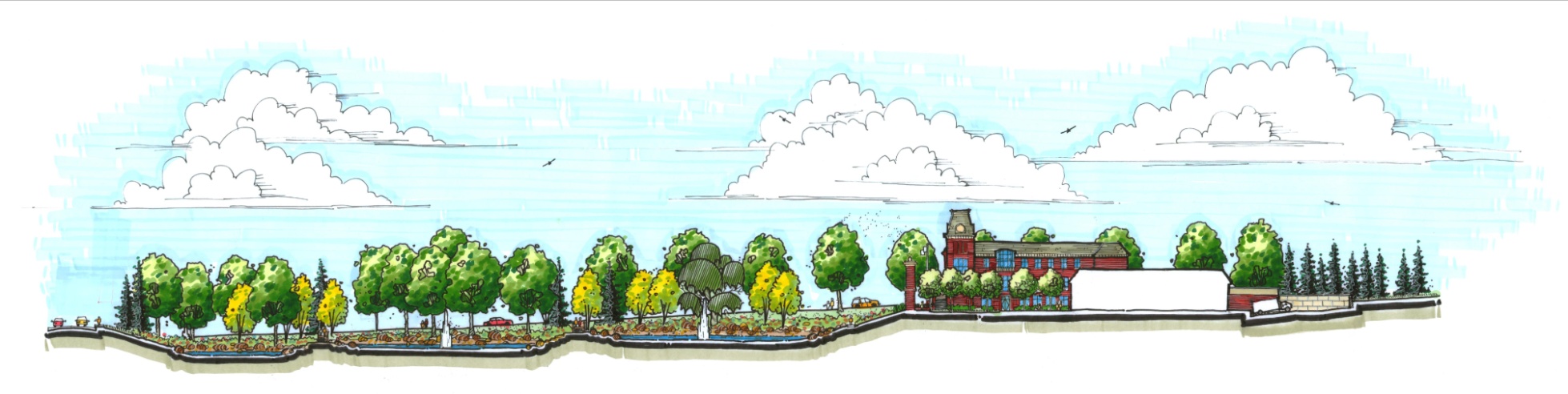 Conclusion
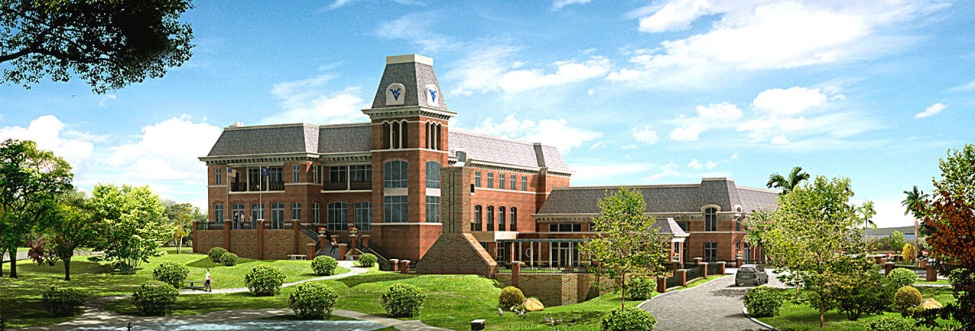 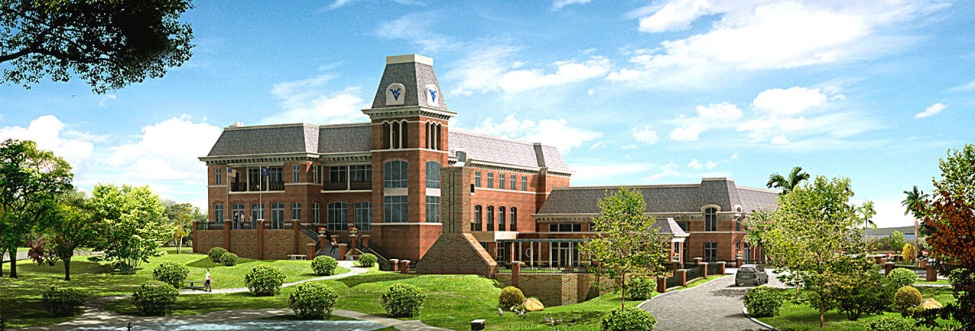 Construction Breadth
Construction Cost Optimization
Existing
Equipment and Material Assumptions
1” HDPE Piping = $1.32 per linear foot
HDPE fusing at 40 ft intervals, $20/fuse, $50/day rental
Borehole drill
Deeper than 325 ft = $16,000/week, 900 ft/day
225 ft – 325 ft = $14,000/week, 1200 ft/day
Less than 225 ft = $11,500/week, 1800 ft/day
Grouting = $5,780 for all combinations
Site costs ranges from $20,000 to $32,500
Goals
Mechanical
Construction
Construction
Electrical
Cost Analysis
Gregory Smithmyer | Mechanical Option | Penn State University | April 15, 2009
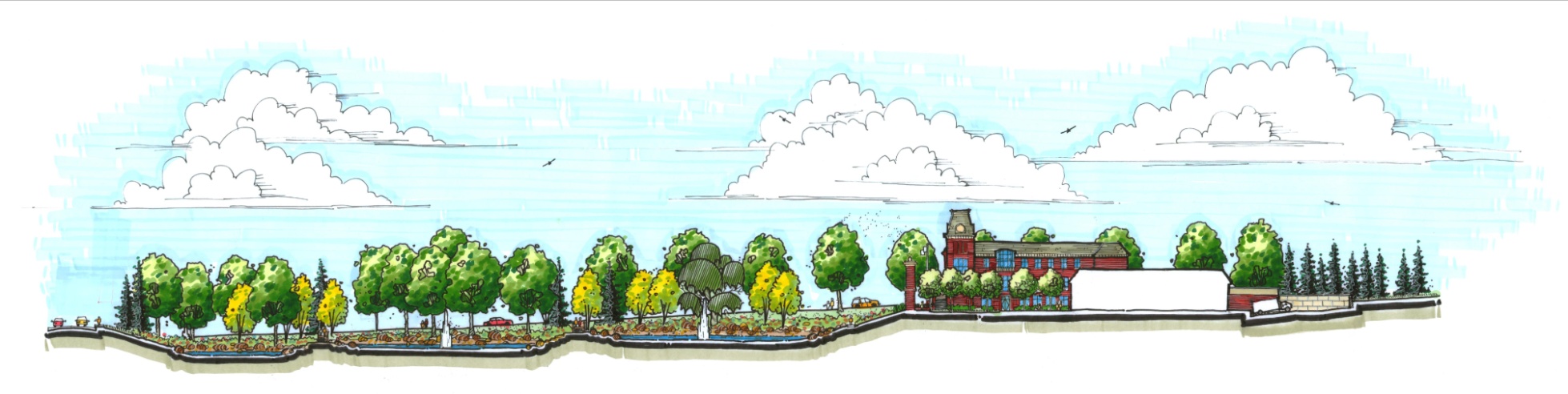 Conclusion
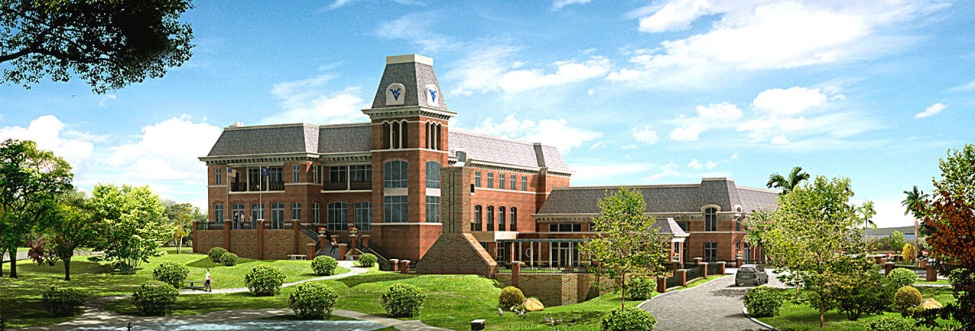 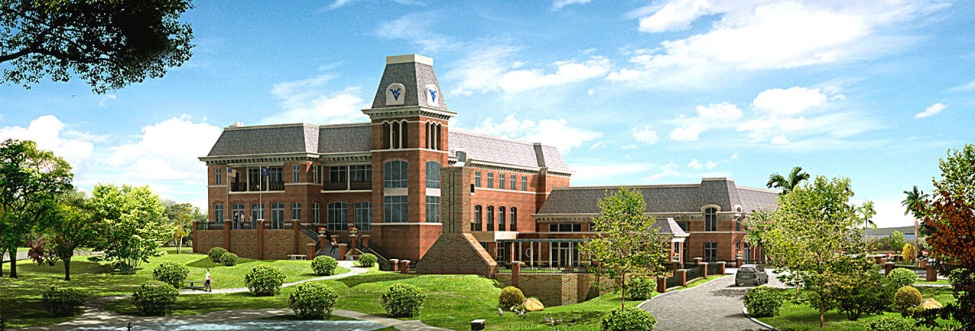 Electrical Breadth
Assumptions
Existing
Demand Factor Assumptions
Lighting = 1
Receptacles = 0.5
Motors = 0.3
Miscellaneous = 1
Kitchen = 1
Data = 0.5
A/C = 1
Goals
Mechanical
Construction
Electrical
Electrical
Cost Analysis
Gregory Smithmyer | Mechanical Option | Penn State University | April 15, 2009
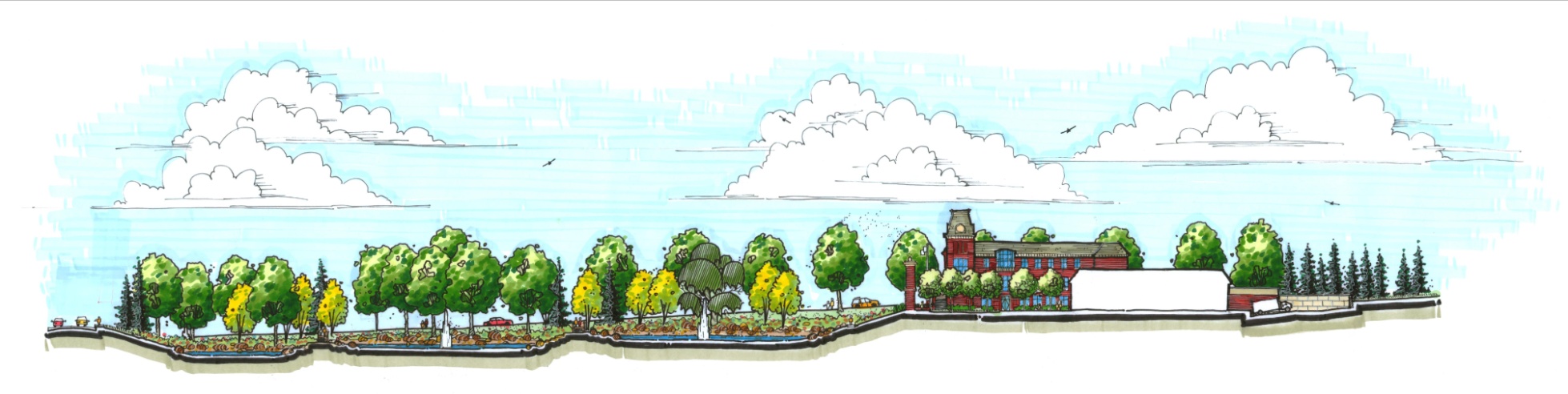 Conclusion